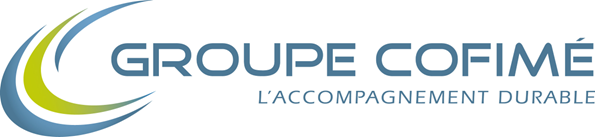 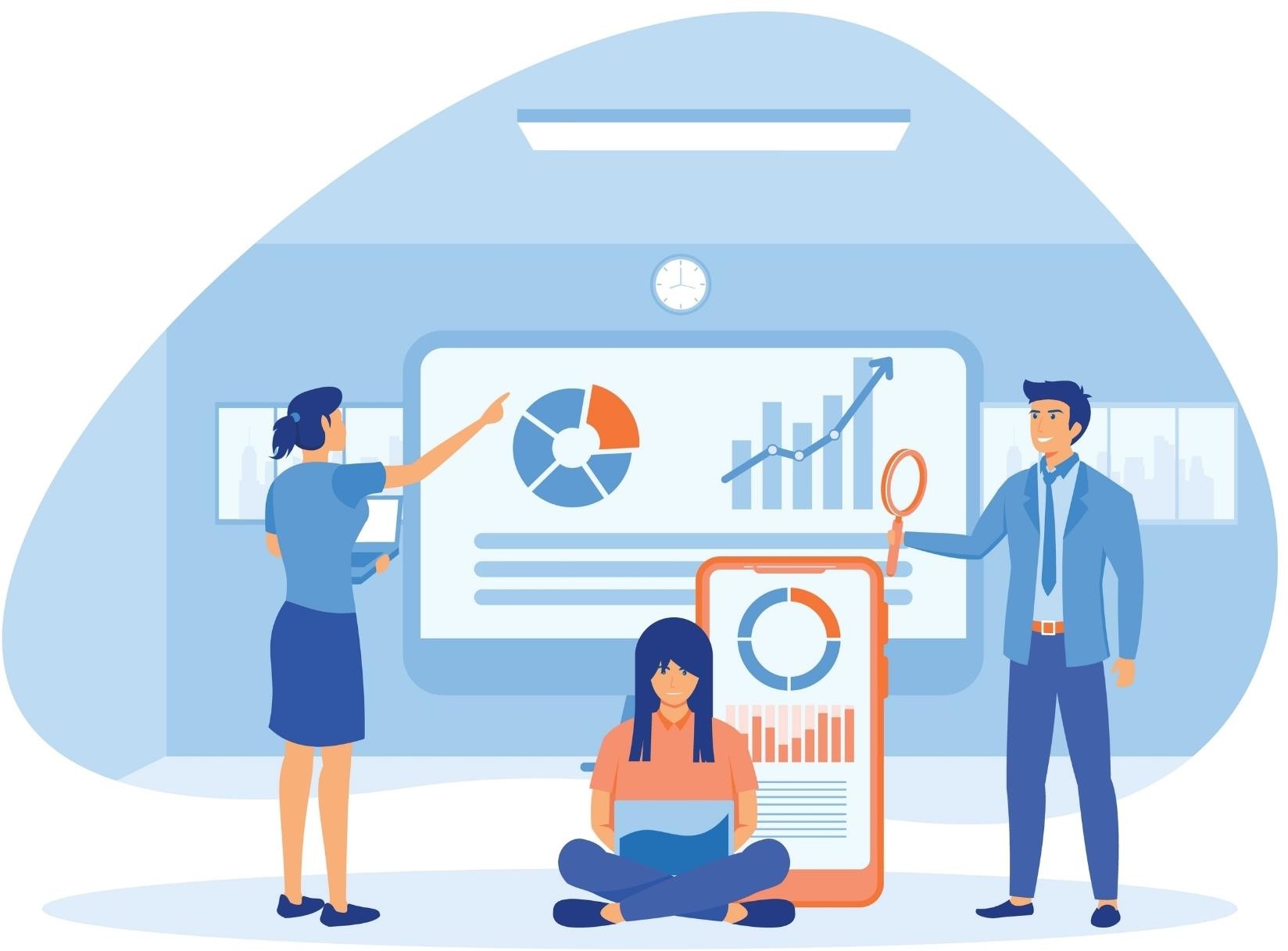 Actualité sociale
De début d’année 2024
©ATH 2024
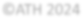 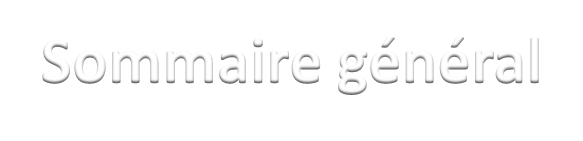 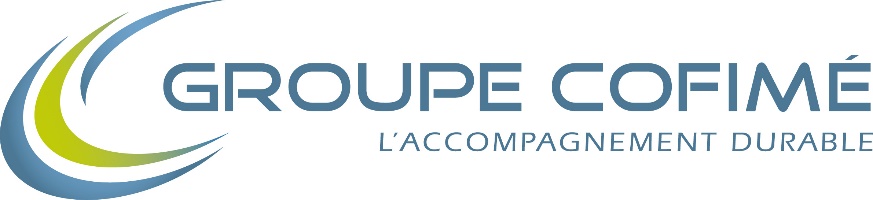 Sommaire général
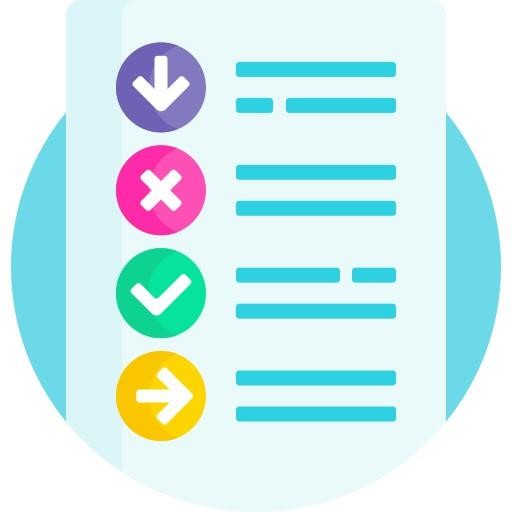 Les paramètres
de la paie au 1er janvier 2024  Pages 3 à 41
Les autres dispositions
Pages 42 à 60
Actualité Sociale 12 Janvier 2024
2/61
©ATH 2024
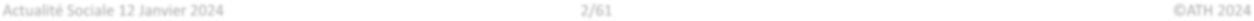 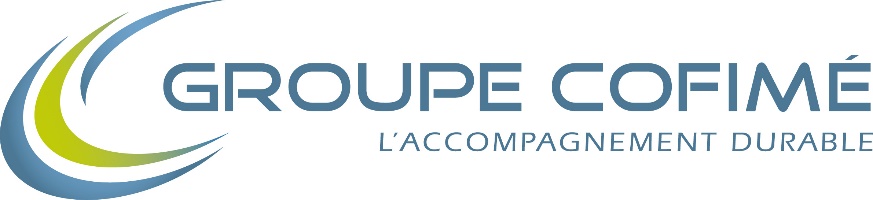 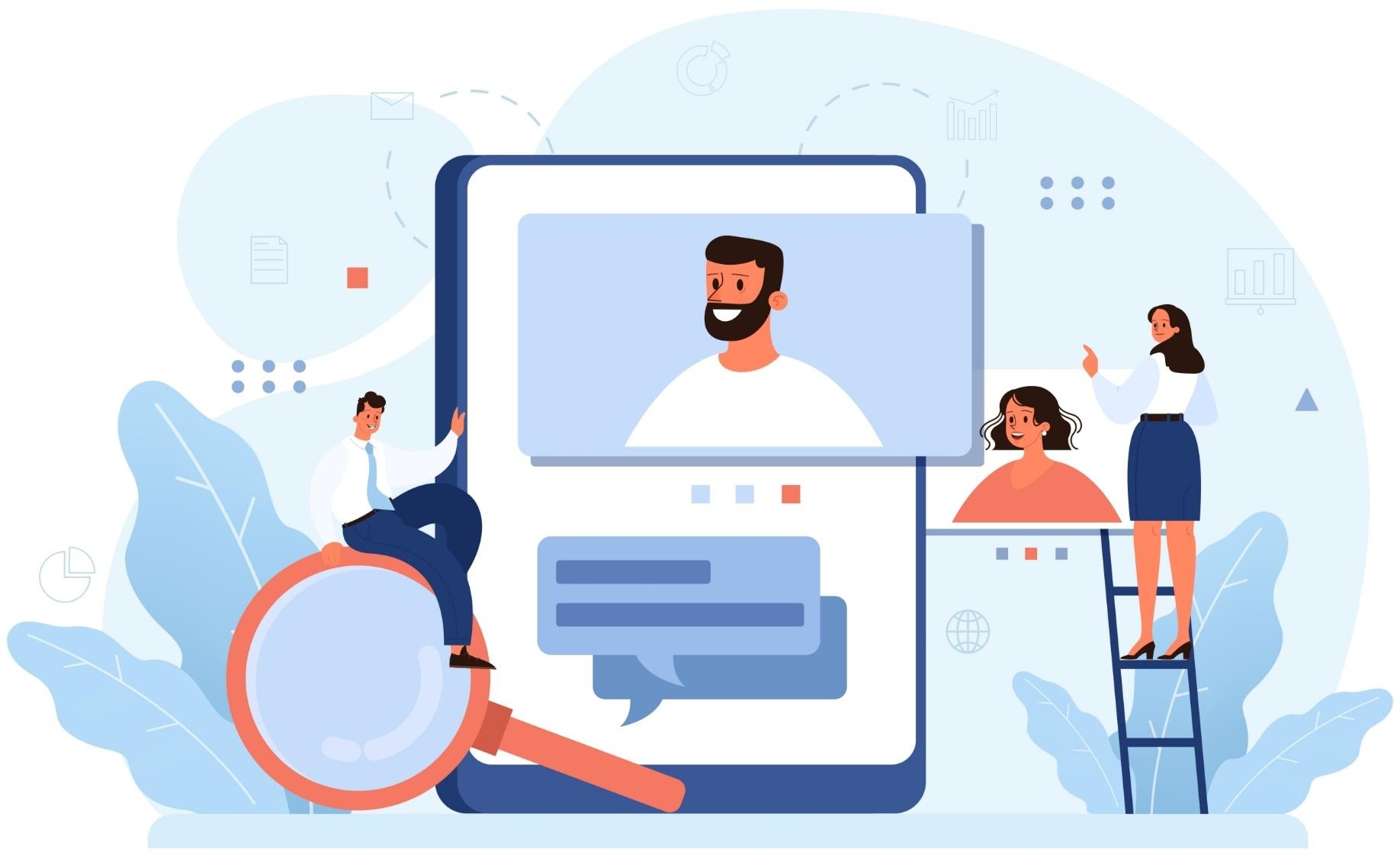 Les paramètres  de la paie
au 1er janvier 2024
©ATH 2024
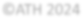 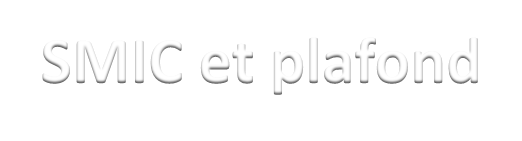 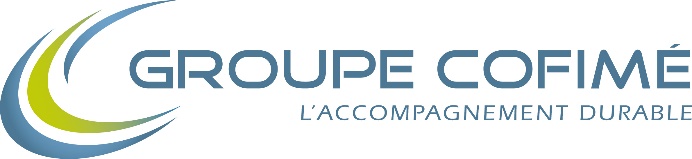 SMIC et plafond
SMIC au 1er janvier 2024
Taux horaire: 11,65€
SMIC brut mensuel (35h) : 1 766,92€
Minimum garanti au 1er janvier 2024
4,15€

Plafond sécurité sociale pour les périodes d’emploi courant à compter du 1er janvier 2024
Plafond mensuel: 3 864 € (soit 46 368€ annuel)
Plafond journalier: 213€
Plafond horaire: 29€
Gratification minimale des stagiaires – Seuil de franchise de cotisations au 1er janvier 2024
4,35€ par heure de stage effectuée (15% du plafond horaire sécurité sociale)
Actualité Sociale 12 Janvier 2024
4/61
©ATH 2024
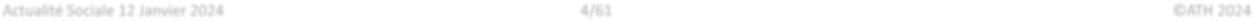 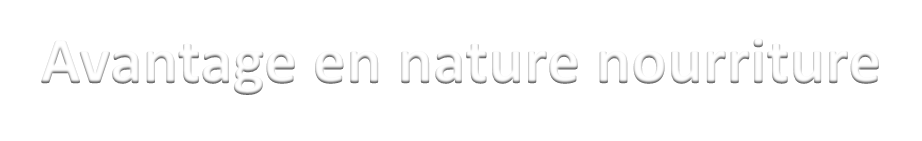 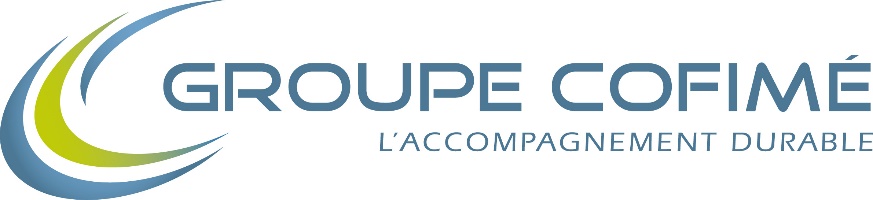 Avantage en nature nourriture
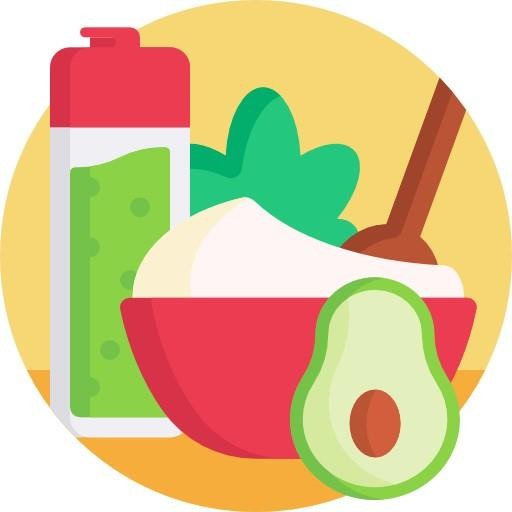 Avantage	en	nature	nourriture	au	1er	janvier  2024

5,35€ par repas
Pour les salariés nourris en cantine, restaurant  d’entreprise ou interentreprises, l’avantage en nature  peut être négligé lorsque la participation du salarié est  au moins égale à 50 % de l’avantage en nature repas  (2,68€ par repas)

Pour les HCR : 4,15€ par repas

Depuis le 1er janvier 2020, les mandataires sociaux  et les dirigeants peuvent également bénéficier de  l’évaluation forfaitaire de l’avantage en nature
«nourriture» applicable à leurs salariés.
Actualité Sociale 12 Janvier 2024
5/61
©ATH 2024
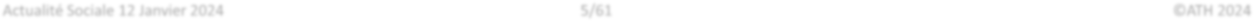 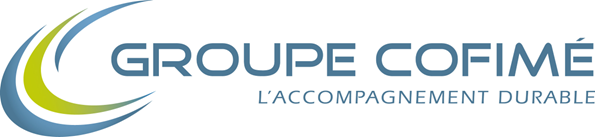 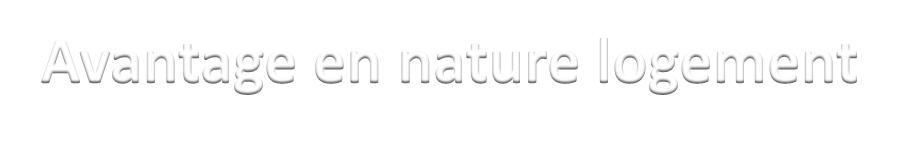 Avantage en nature logement
Avantage en nature logement au 1er janvier 2024
L’avantage en nature logement est calculé au mois le mois en fonction de la rémunération brute mensuelle
Les avantages accessoires - eau, gaz, électricité, chauffage et garage - sont compris dans le forfait
Actualité Sociale 12 Janvier 2024
6/61
©ATH 2024
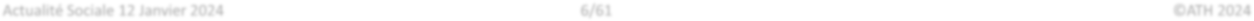 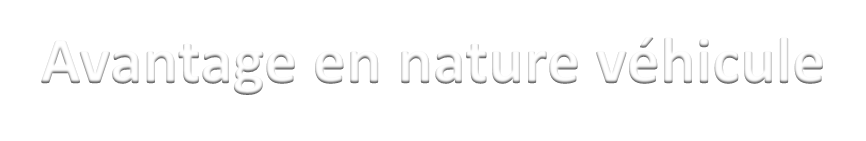 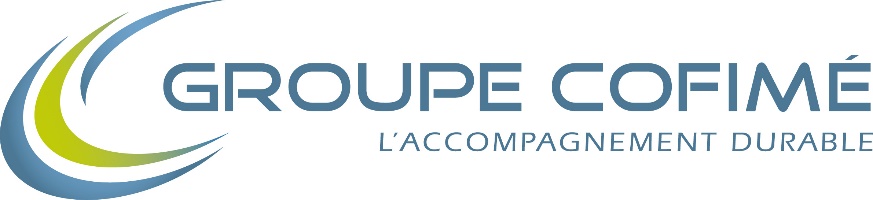 Avantage en nature véhicule
Véhicule dont l’employeur est propriétaire
Evaluation au forfait
Actualité Sociale 12 Janvier 2024
7/61
©ATH 2024
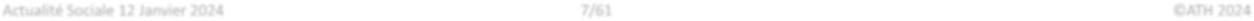 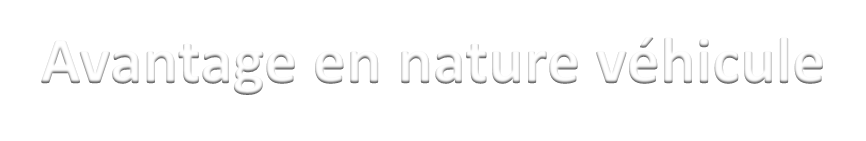 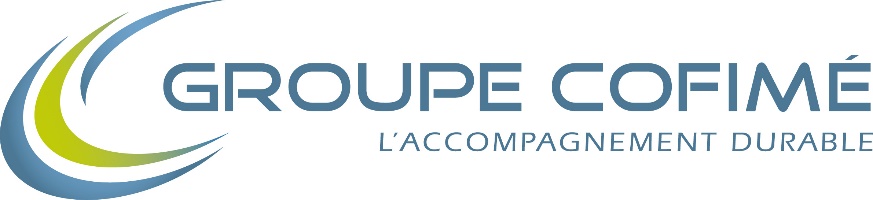 Avantage en nature véhicule
Véhicule dont l’employeur est propriétaire
Evaluation au réel
Actualité Sociale 12 Janvier 2024
8/61
©ATH 2024
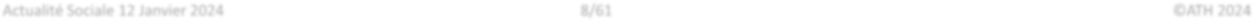 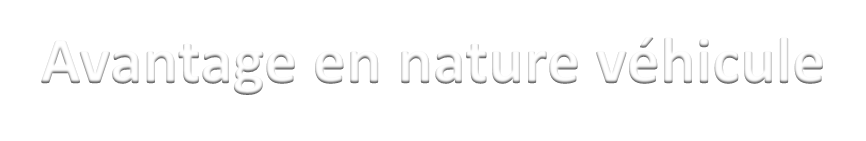 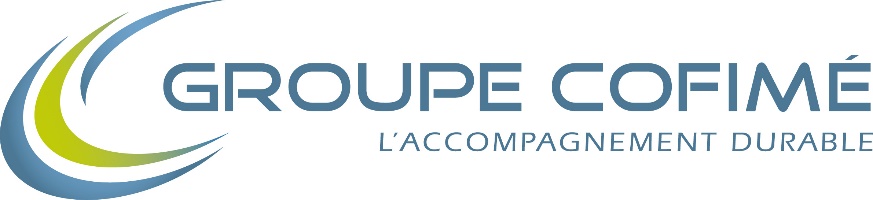 Avantage en nature véhicule
Véhicule en location avec ou sans option d’achat
Evaluation au forfait
Actualité Sociale 12 Janvier 2024
9/61
©ATH 2024
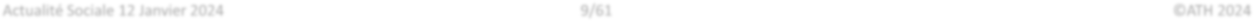 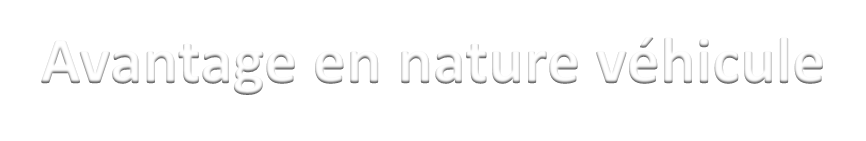 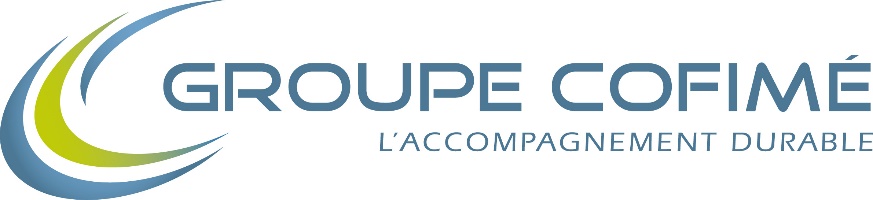 Avantage en nature véhicule
Véhicule en location avec ou sans option d’achat
Évaluation au réel
Actualité Sociale 12 Janvier 2024
10/61
©ATH 2024
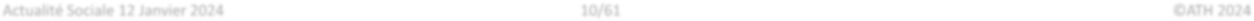 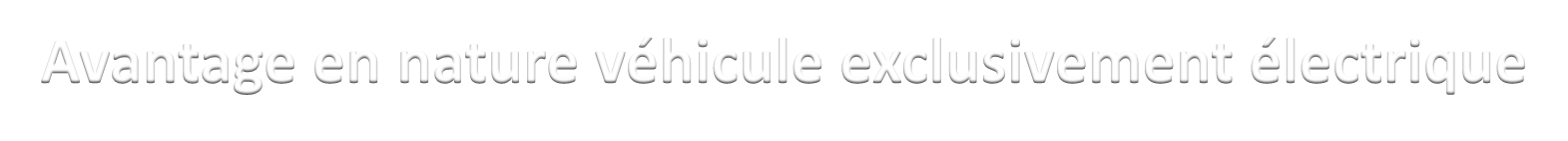 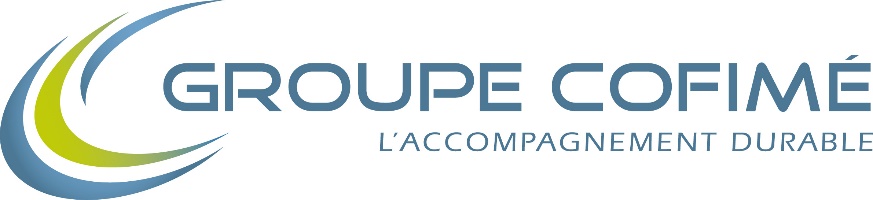 Avantage en nature véhicule exclusivement électrique
Avantage en nature d’un véhicule fonctionnant  exclusivement au moyen de l’énergie électrique  (Mesures applicables en 2023 et 2024)
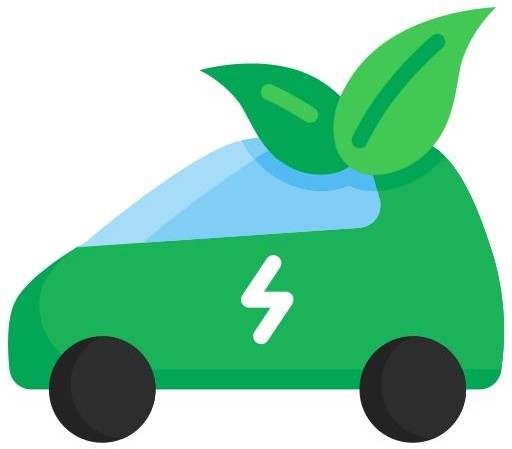 Les	frais		d’électricité	payés	par	l’employeur  n’entrent	pas	en
compte	dans	le	calcul	de
l’avantage en nature

Un	abattement	de	50	%	est	à	effectuer	sur
l’avantage en nature dans sa globalité

Le montant de cet abattement est plafonné à  1800€ par an

L'avantage en nature résultant de l'utilisation, par  un salarié, à des fins non professionnelles, d’une  borne électrique, installée sur le lieu de travail, ne  donne pas lieu à évaluation.
Actualité Sociale 12 Janvier 2024
11/61
©ATH 2024
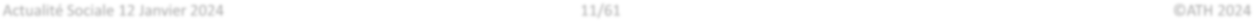 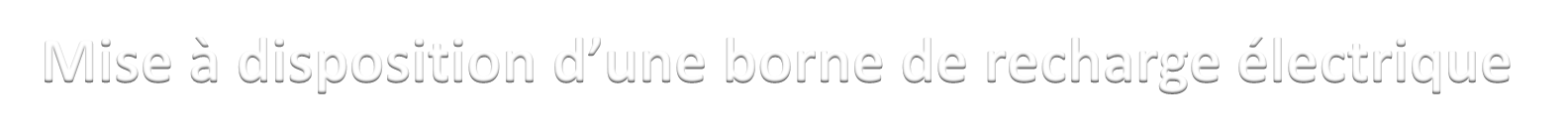 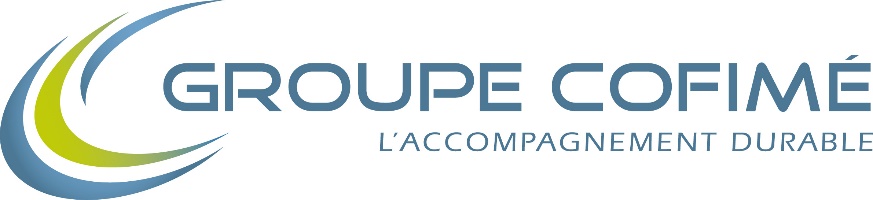 Mise à disposition d’une borne de recharge électrique
Evaluation de l’avantage en nature pour les bornes de recharge de véhicules électrique installées en-dehors
du lieu de travail (jusqu'au 31/12/2024)
Prise en charge par l’employeur des frais d’achat et d’installation d’une borne de recharge électrique installée au  domicile du salarié qui n’est pas restituée à l’employeur à la fin du contrat de travail
Exonération des cotisations sociales de 50 % des dépenses réelles que le  salarié aurait dû engager dans la limite de  1 025 €
–	Si la borne a plus de 5 ans : 75 % des dépenses réelles que le salarié aurait dû engager dans la limite de 1 537,50 €
Prise en charge par l’employeur des frais d’achat et d’installation d’une borne de recharge électrique installée au  domicile du salarié qui est restituée à l’employeur à la fin du contrat de travail
L’avantage en nature est négligé

	Prise en charge par l’employeur des autres frais liés à l’utilisation de la borne de recharge électrique  (entretien, maintenance, surcoût de l’abonnement au fournisseur d’électricité nécessaire) ou du coût de la  location d’une borne ou d’un abonnement donnant accès à des bornes de recharge électrique en libre-  service
Exclusion de l’assiette des cotisations et contributions sociales dans la limite de 50 % du montant des dépenses réelles
que le salarié aurait dû engager.
Actualité Sociale 12 Janvier 2024
12/61
©ATH 2024
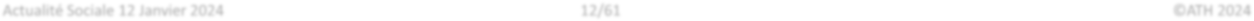 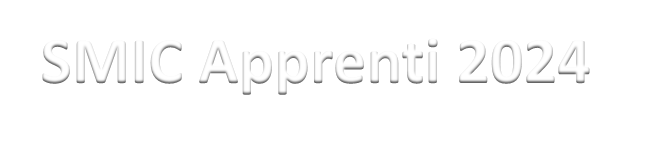 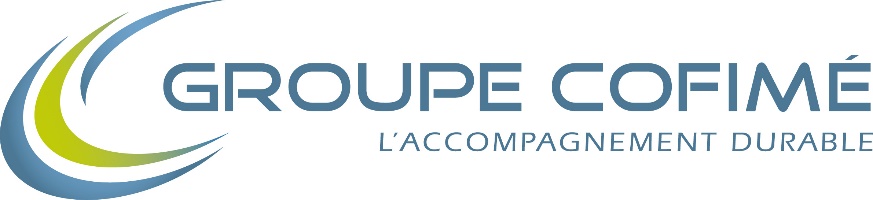 SMIC Apprenti 2024
Actualité Sociale 12 Janvier 2024
13/61
©ATH 2024
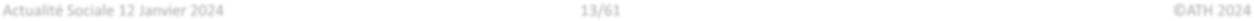 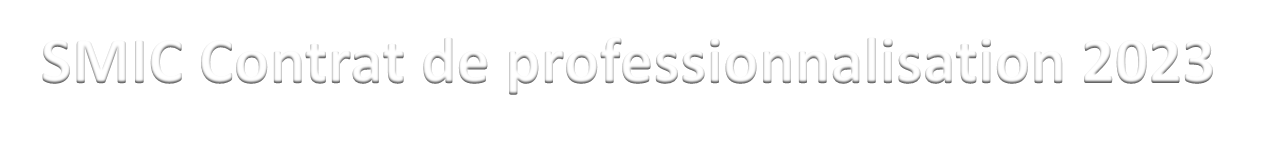 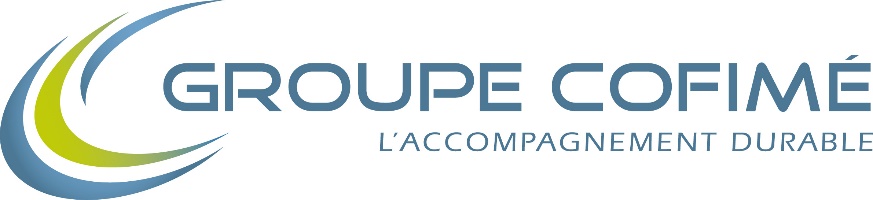 SMIC Contrat de professionnalisation 2023
Actualité Sociale 12 Janvier 2024
14/61
©ATH 2024
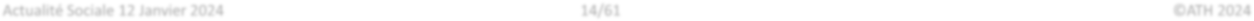 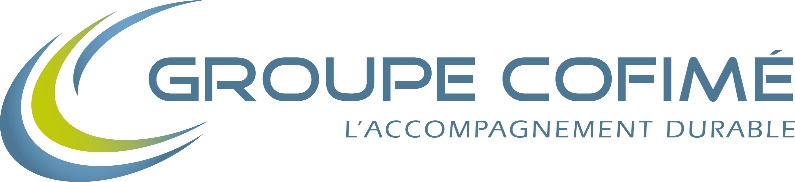 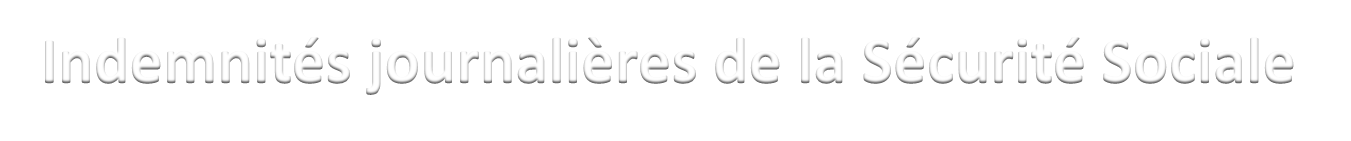 Indemnités journalières de la Sécurité Sociale
Maladie

Brut: 50% de la rémunération journalière de référence plafonnée à 1,8 SMIC (Salaire brut des 3 derniers mois  divisé par 91,25)
- Montant maximum: 52,28€
CSG prélevée au taux de 6,20% et CRDS au taux de 0,5%
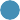 Maternité
Brut: rémunération journalière de référence plafonnée au plafond de la sécurité sociale sous déduction d’un taux
forfaitaire de 21% (Salaire brut des 3 derniers mois divisé par 91,25 moins 21%)
- Montant maximum: 100,36€
CSG prélevée au taux de 6,20% et CRDS au taux de 0,5%
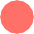 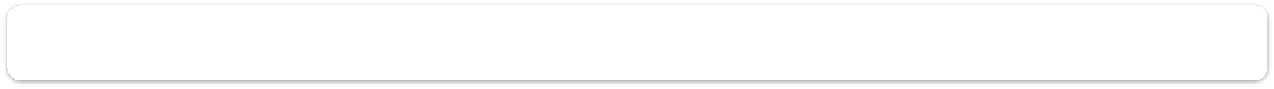 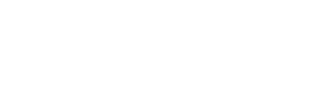 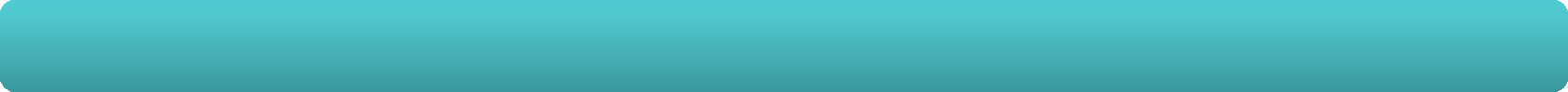 Accident du travail
Brut: 60% de la rémunération journalière de référence pendant les 28 premiers jours d’arrêt et 80 % à compter du
29e jour (salaire brut du dernier mois divisé par 30,42, ce montant est plafonné à 386,70€)
L’indemnité journalière versée est plafonnée à la rémunération journalière de référence diminuée d’un taux
forfaitaire de 21% (gain journalier net)
Montant maximal: 232,03€ pour les 28 premiers jours et 309,37€ à partir du 29ème jour
CSG prélevée au taux de 6,20% et CRDS au taux de 0,5%
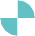 Actualité Sociale 12 Janvier 2024
15/61
©ATH 2024
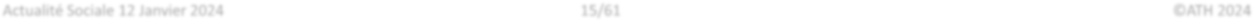 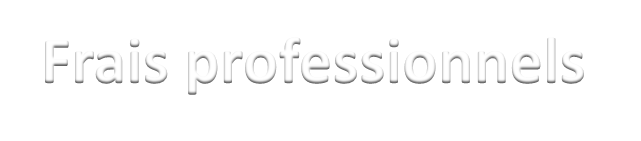 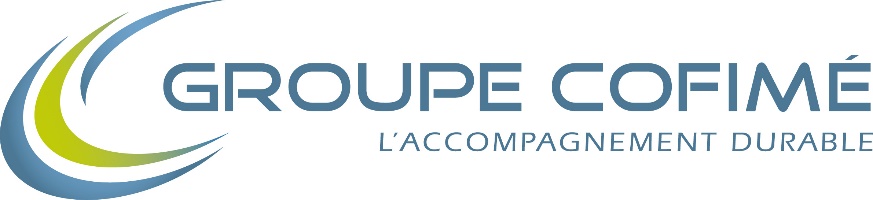 Frais professionnels
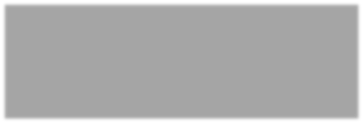 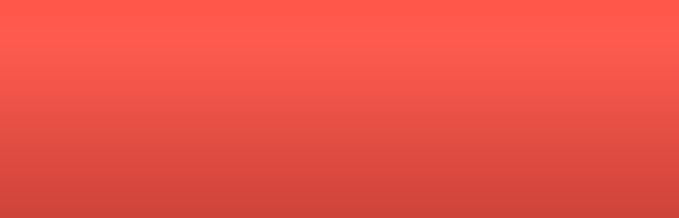 Frais de repas 2024
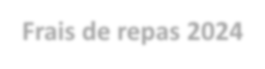 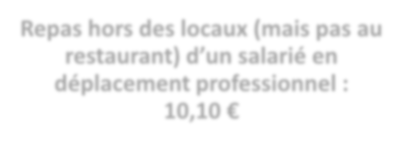 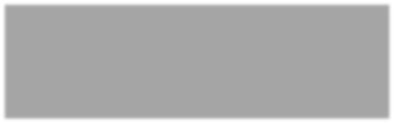 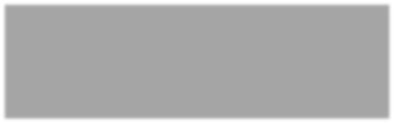 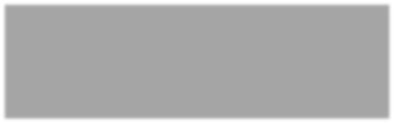 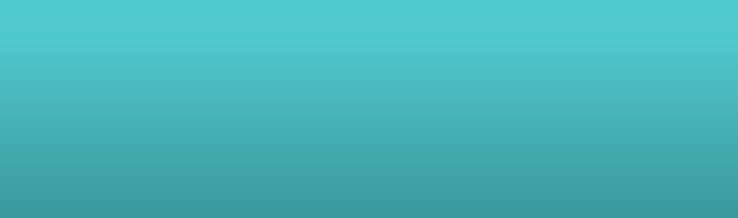 Repas au restaurant d’un salarié en
déplacement professionnel :
20,70 €
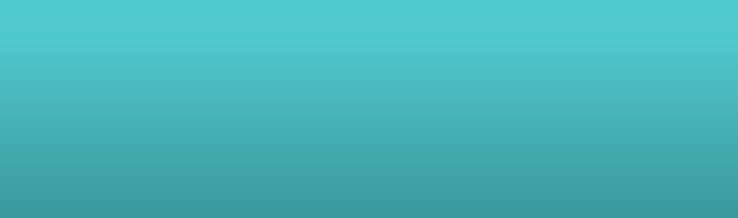 Repas hors des locaux (mais pas au  restaurant) d’un salarié en  déplacement professionnel :
10,10 €
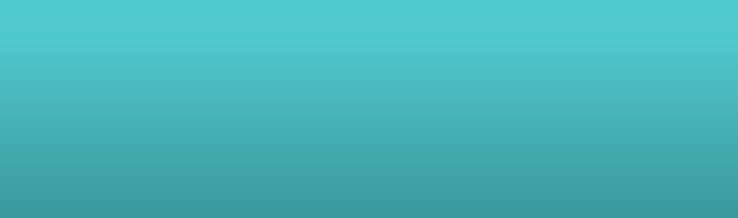 Repas sur le lieu de travail :
7,30 €
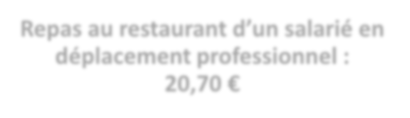 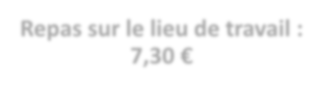 Actualité Sociale 12 Janvier 2024
16/61
©ATH 2024
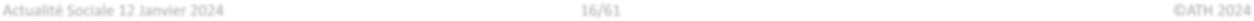 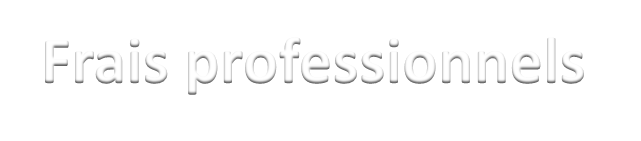 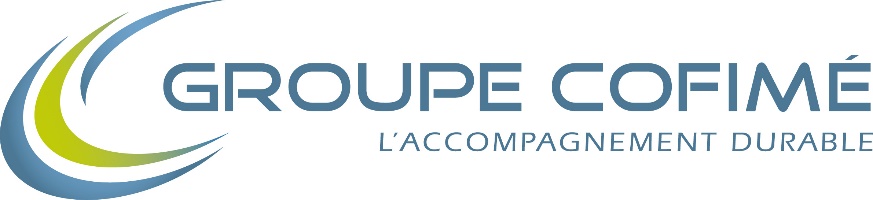 Frais professionnels
Titre restaurant
Le montant maximum de la participation patronale aux  titres-restaurant est de 7,18 € au 01/01/2024
La participation doit être comprise entre 50% et 60% de la  valeur du titre
–	Valeur maximale du titre entre 11,97 € et 14,36 €
Le plafond d’utilisation journalier est de 25 €
Pas d’utilisation possible les dimanches et jours fériés (hors  dérogations déjà admises par le code du travail)
A titre dérogatoire et jusqu’au 31 décembre 2024, les  titres-restaurant peuvent être utilisés pour l’achat de  tout produit alimentaire, qu’il soit ou non directement  consommable
A	l’exclusion	de	l’alcool,	des	confiseries,	des	produits
infantiles et des aliments animaliers.
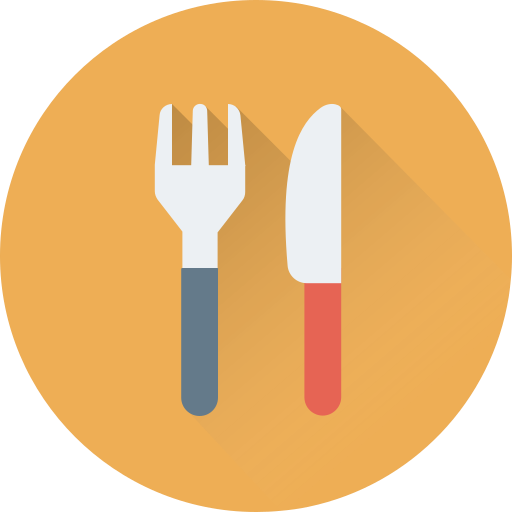 Actualité Sociale 12 Janvier 2024
17/61
©ATH 2024
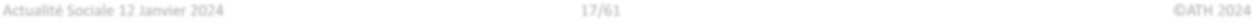 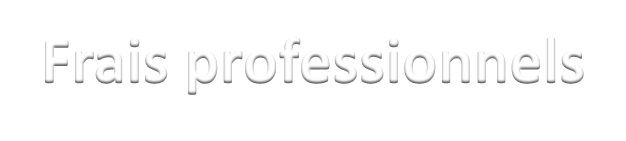 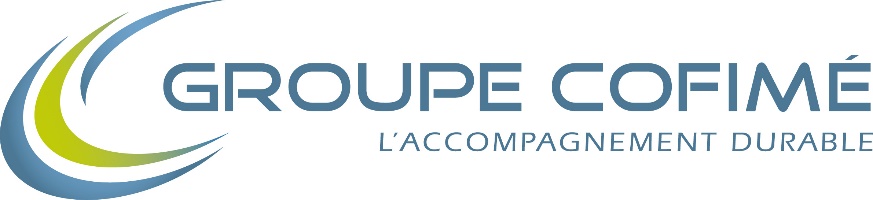 Frais professionnels
Allocations forfaitaires de télétravail pour 2024
10,70 € par mois pour 1 jour de télétravail par semaine, 21,40 € par mois pour  2 jours par semaine, 32,10 € pour 3 jours par semaine…
Soit 2,70 € par jour de télétravail dans le mois, dans une limite mensuelle de 59,40 €

Pour les indemnités forfaitaires de frais de télétravail prévues par convention  collective de branche, accord professionnel ou interprofessionnel ou accord de  groupe, elles sont au 1er janvier 2024 de:
13 € par mois pour chaque journée de télétravail effectuée dans la semaine, 26 € par  mois pour 2 jours par semaine, 39 € pour 3 jours par semaine…
–	Soit 3,25 € par jour de télétravail dans le mois, dans une limite mensuelle de 71,50 €
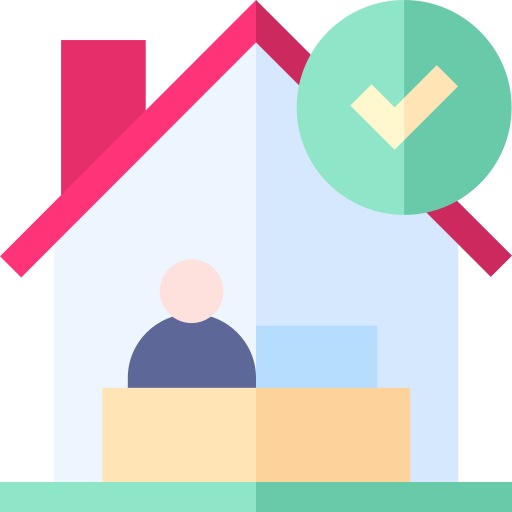 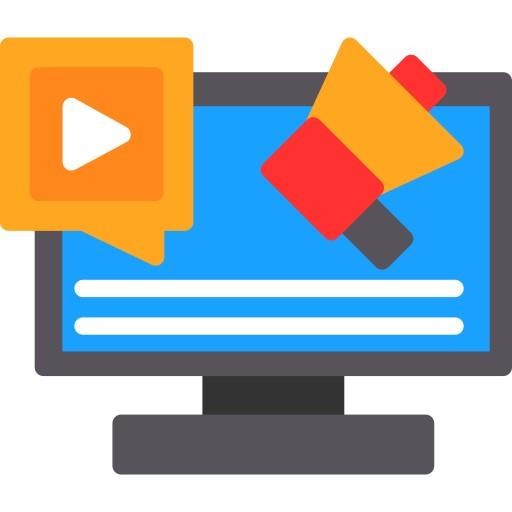 Allocation	forfaitaire
de	frais	relatifs	aux	outils	issus	des	nouvelles
technologies de l’information et de la communication
Montant au 1er janvier 2024 : 53,50€
Actualité Sociale 12 Janvier 2024
18/61
©ATH 2024
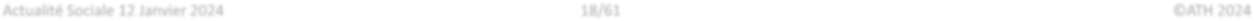 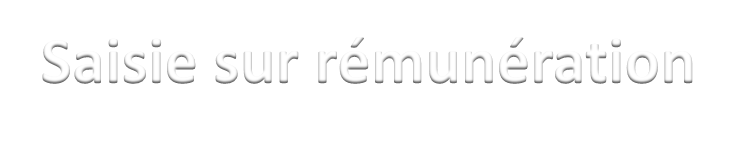 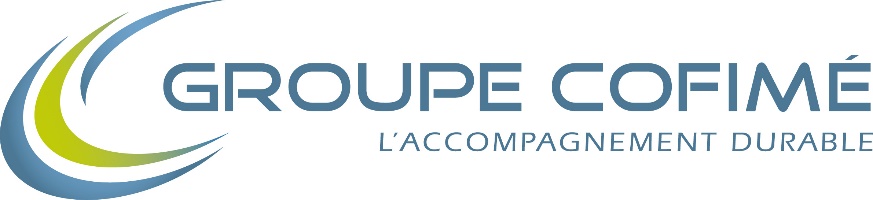 Saisie sur rémunération
Barème des quotités saisissables à compter du 1er janvier 2024
Dans tous les cas une somme égale au montant forfaitaire du RSA pour une personne seule doit être laissée au  salarié : soit 607,75 € par mois
La quotité saisissable se calcule déduction faite des cotisations sociales et du PAS
Actualité Sociale 12 Janvier 2024
19/61
©ATH 2024
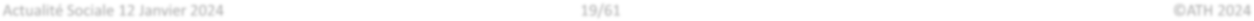 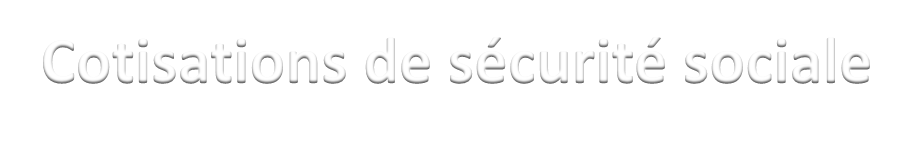 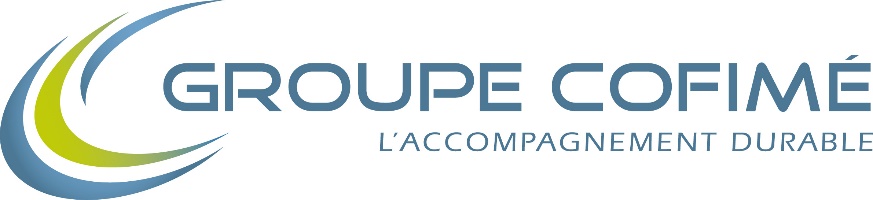 Cotisations de sécurité sociale
Les employeurs bénéficient d’une réduction de cotisations patronales
D’assurance maladie pour les salariés dont la rémunération n’excède pas 2,5 SMIC sur l’année (7% au lieu de 13%)
D'allocations familiales pour les salariés dont la rémunération n’excède pas 3,5 SMIC sur l’année (3,45% au lieu de  5,25%)


A compter du 1er janvier 2024 le plafond de salaire ouvrant droit aux exonérations de cotisations maladie et
d’allocations familiales est décorrélé de l’évolution du SMIC (LFSS 2024)
Ainsi le SMIC horaire de référence utilisé pour calculer les plafonds de 2,5 et 3,5 SMIC est figé à sa valeur au  31 décembre 2023, soit 11,52 €
Soit pour un salarié à 35 h présent toute l’année, une rémunération annuelle plafond de :
52 416 € pour la réduction de taux sur la cotisation maladie
73 382,40 € pour la réduction de taux sur la cotisation allocations familiales

Toutefois, le plafond de rémunération ne pourra pas être inférieur à 2 fois le SMIC de l’année concernée


Décret 2023-1329 du 29 décembre 2023, JO du 30
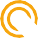 Actualité Sociale 12 Janvier 2024
20/61
©ATH 2024
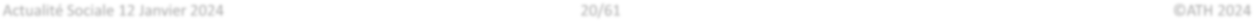 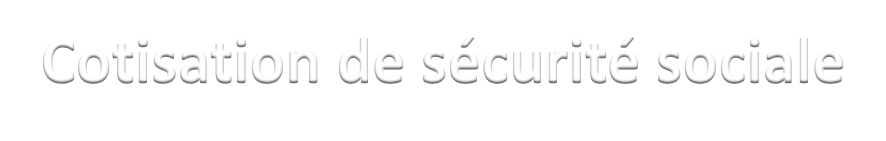 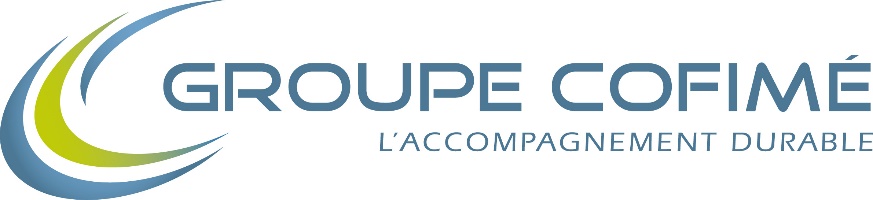 Cotisation de sécurité sociale
Cotisation patronale déplafonnée d'assurance vieillesse
Augmentation au 1er janvier 2024 à 2,02% (au lieu de 1,90%)
Décret 2023-1329 du 29 décembre 2023, JO du 30


Versement mobilité
Changements au 1er janvier 2024 en province

Lettre-circulaire ACOSS 2023-9 du 27 novembre 2023 et Lettre-circulaire ACOSS 2023-10 du 30 novembre 2023

Changement au 1er février 2024 à Paris et dans la petite couronne (Hauts-de-Seine, Seine-Saint-Denis, Val-de-  Marne)
3,20% au lieu 2,95%

Ile de France mobilités
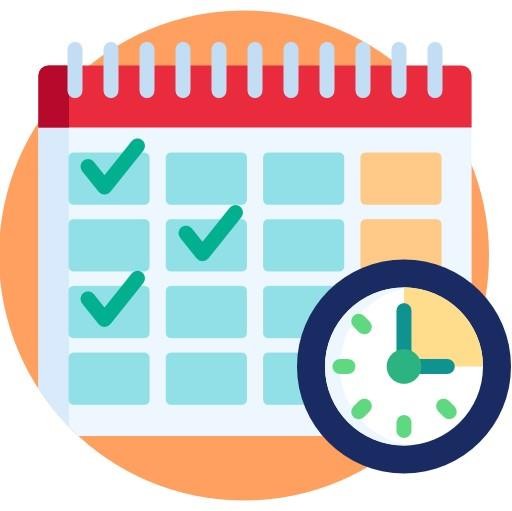 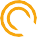 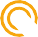 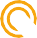 Actualité Sociale 12 Janvier 2024
21/61
©ATH 2024
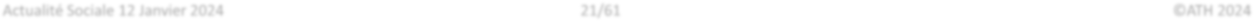 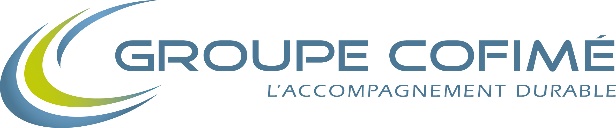 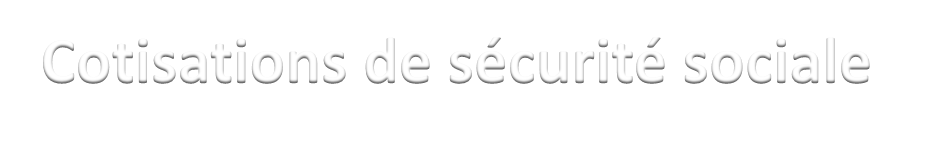 Cotisations de sécurité sociale
Actualité Sociale 12 Janvier 2024
22/61
©ATH 2024
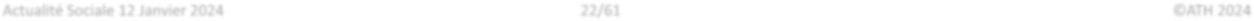 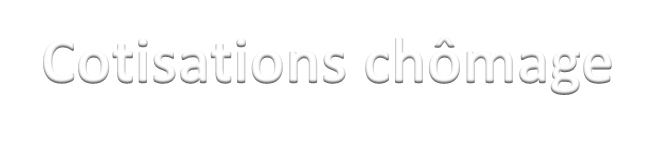 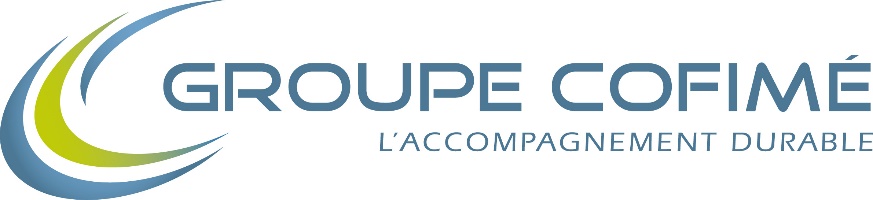 Cotisations chômage
Pour les employeurs d’au moins 11 salariés relevant de  certains secteurs d’activité, un mécanisme de bonus-  malus sur les cotisations d'assurance chômage est  applicable depuis le 1er septembre 2022.
La cotisation chômage peut ainsi être comprise entre
3% et 5,05%.
Actualité Sociale 12 Janvier 2024
23/61
©ATH 2024
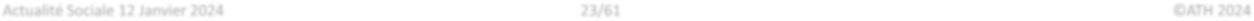 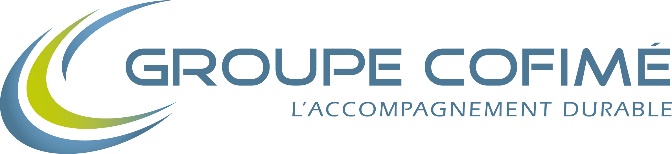 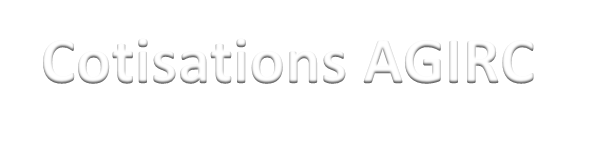 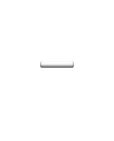 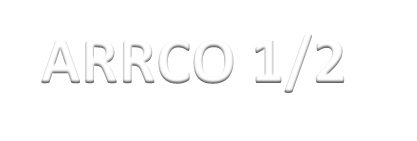 Cotisations AGIRC – ARRCO 1/2
Actualité Sociale 12 Janvier 2024
24/61
©ATH 2024
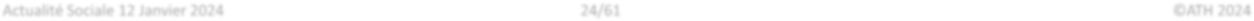 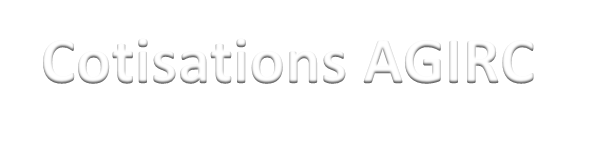 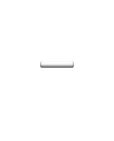 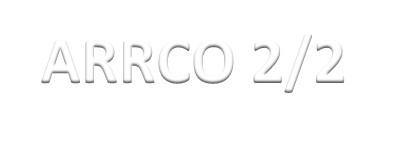 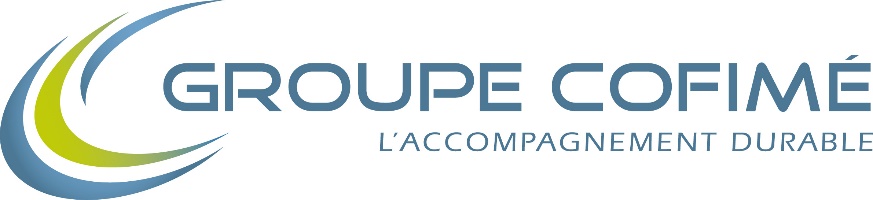 Cotisations AGIRC – ARRCO 2/2
Les cotisations AGIRC-ARRCO qui ne sont pas  payées dans les délais font l’objet de majorations  de retard
Pour 2024, le taux de ces majorations est de 2,86 %
par mois de retard (contre 0,60% auparavant)
Le montant minimal des majorations de retard est fixé  pour 2024 à 105 € pour une périodicité trimestrielle  (soit 35 € pour une périodicité mensuelle)


La loi de financement de la sécurité sociale 2024 a  supprimé définitivement le projet de transfert du  recouvrement des cotisations AGIRC-ARRCO et  APEC aux URSSAF/MSA
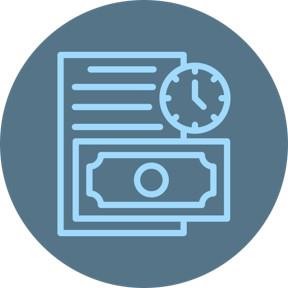 Actualité Sociale 12 Janvier 2024
25/61
©ATH 2024
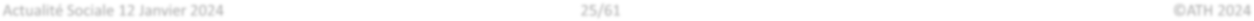 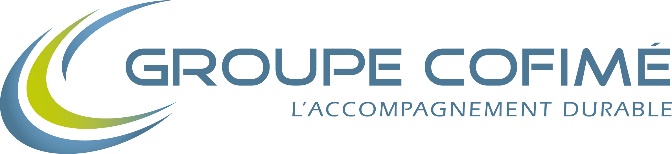 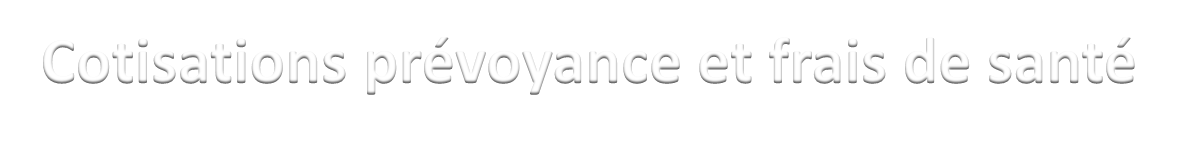 Cotisations prévoyance et frais de santé
€
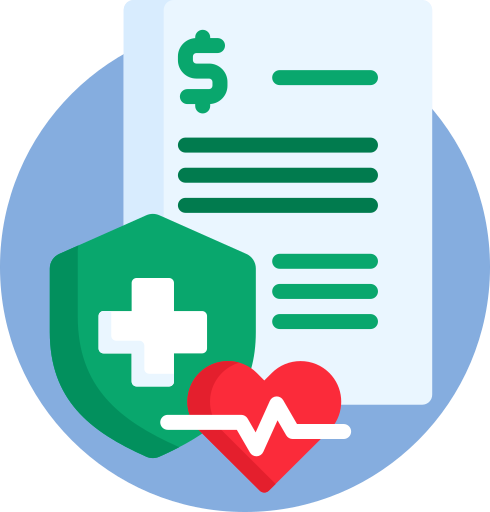 Prévoyance minimum pour les cadres
1,50% tranche A (0 € à 3 864€) en part patronale
Autres obligations (collège et taux)
Selon dispositions conventionnelles
Et / Ou
Selon dispositifs supplémentaires mis en place dans l’entreprise
Conditions à respecter pour bénéficier de l’exonération des cotisations sociales patronales (contrat, accord d’entreprise
ou décision unilatérale, justification des dispenses, respect des limites…)

Versement santé (salarié en CDD ou à temps partiel sous conditions)
Montant de référence forfaitaire pour 2024: 20,75 €
6,93€ pour les salariés relevant du régime local d’Alsace-Moselle
Le versement santé est égal au Montant de référence × 105 % pour un salarié en CDI (ou × 125 % pour un salarié  en CDD ou en contrat de mission)
Actualité Sociale 12 Janvier 2024
26/61
©ATH 2024
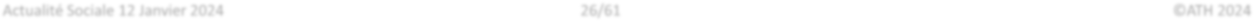 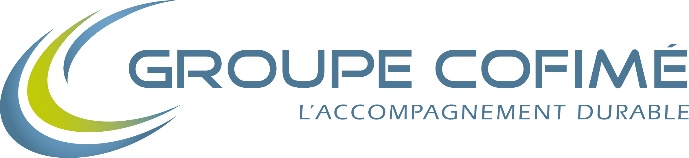 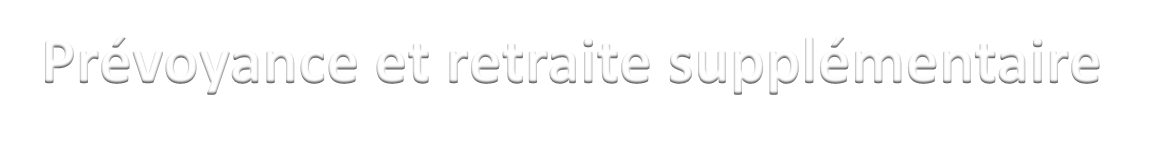 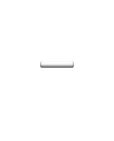 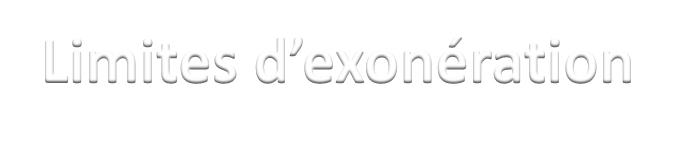 Prévoyance et retraite supplémentaire – Limites d’exonération
Les cotisations patronales de retraite supplémentaire et de prévoyance complémentaire (régime  collectif et obligatoire) sont exonérées de cotisations et d’impôt sur le revenu dans des limites  suivantes pour 2024
Actualité Sociale 12 Janvier 2024
27/61
©ATH 2024
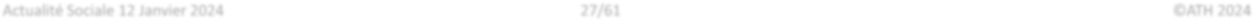 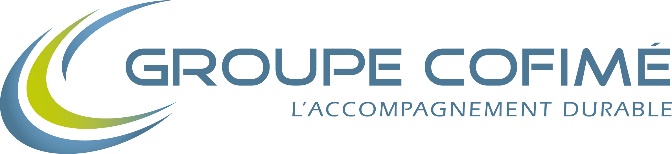 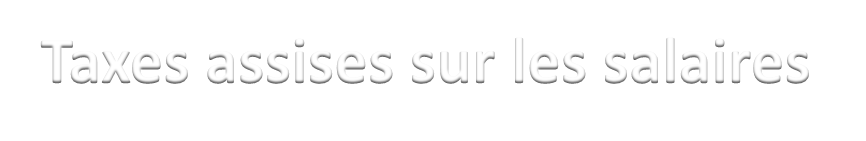 Taxes assises sur les salaires
Entreprises de 20 salariés et plus: la déclaration annuelle de l’obligation d'emploi des travailleurs handicapés au titre de 2023 et le  paiement de la contribution éventuelle seront à réaliser auprès de l'Urssaf sur la DSN d'avril 2024 (exigible le 5 ou 15 mai 2024).
Actualité Sociale 12 Janvier 2024
28/61
©ATH 2024
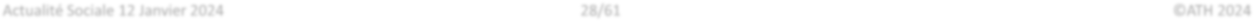 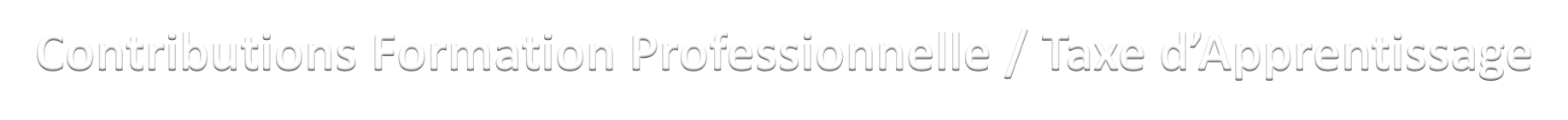 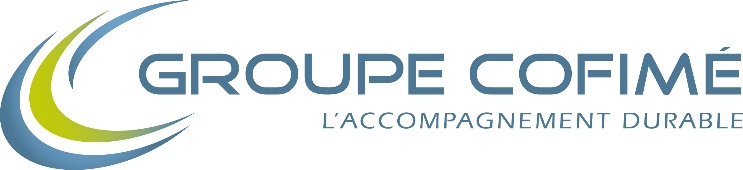 Contributions Formation Professionnelle / Taxe d’Apprentissage
Les contributions légales de formation professionnelle et taxe d’apprentissage sont recouvrées par
l’URSSAF et les caisses MSA

Mensualisation	des	contributions	Formation	professionnelle,	CPF-CDD	et	part	principale	de	la	taxe
d’apprentissage (0,59% de la masse salariale)

Versement annuel pour le solde de la taxe d’apprentissage

Sur la DSN d’avril 2024 pour la taxe due au titre de 2023 (taux 0,09% de la masse salariale)

Le solde de la taxe d’apprentissage n’est pas dû au titre des établissements du Bas-Rhin, du Haut-Rhin et de la Moselle

Les fonds collectés par les Urssaf sont reversés à la Caisse des dépôts et consignations qui est chargée de les affecter aux  établissements sur choix de l’employeur effectué via la plateforme dématérialisée SOLTéA (www.soltea.education.gouv.fr)

Versement annuel pour la contribution supplémentaire à l’apprentissage (entreprises d’au moins 250 salariés
ayant un quota de contrats favorisant l’insertion professionnelle inférieur à 5%)

Sur la DSN de mars 2024 pour la contribution due au titre de 2023
Actualité Sociale 12 Janvier 2024
29/61
©ATH 2024
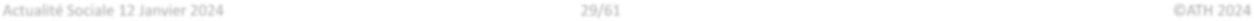 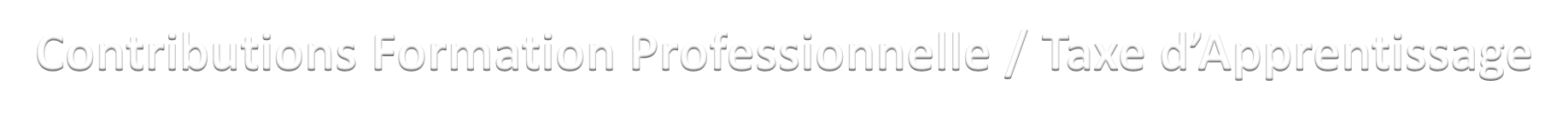 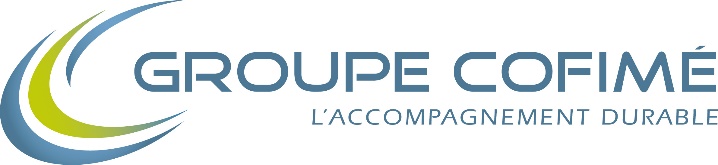 Contributions Formation Professionnelle / Taxe d’Apprentissage
Contributions conventionnelles de  formation et de dialogue social
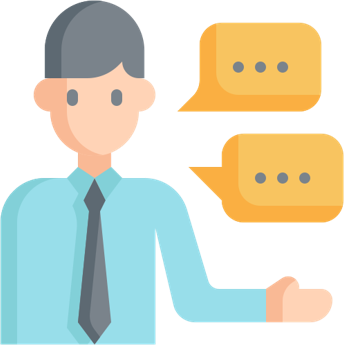 Les branches professionnelles qui  le souhaitent pourront confier  leur recouvrement aux URSSAF à  compter du 1er janvier 2026 (LFSS  2024)
Actualité Sociale 12 Janvier 2024
30/61
©ATH 2024
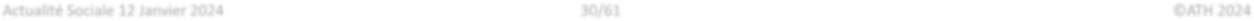 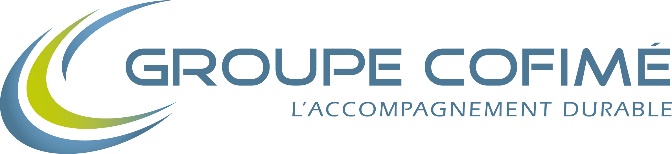 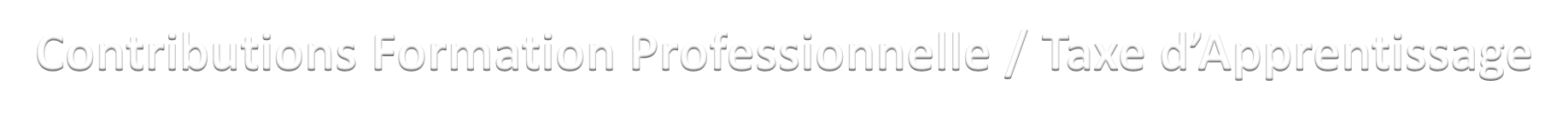 Contributions Formation Professionnelle / Taxe d’Apprentissage
Changement de doctrine concernant les mandataires
sociaux

Les rémunérations versées aux mandataires sociaux sans  contrat de travail ne sont pas assujetties aux  contributions formation et taxe d’apprentissage, même  si leurs rémunérations sont soumises à cotisations  sociales

Récente position de la délégation générale à l'emploi et à la  formation professionnelle (DGEFP) reprise sur le site de  l’URSSAF

– L’URSSAF précise que cette disposition est d’application  immédiate et que les entreprises peuvent formuler une  demande de remboursement pour les contributions  payées à l’Urssaf depuis le 1er janvier 2022.
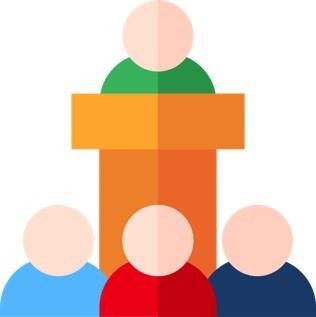 Actualité Sociale 12 Janvier 2024
31/61
©ATH 2024
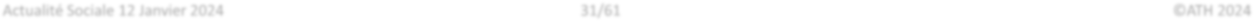 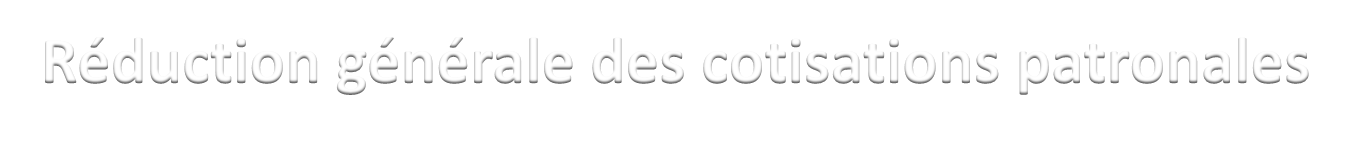 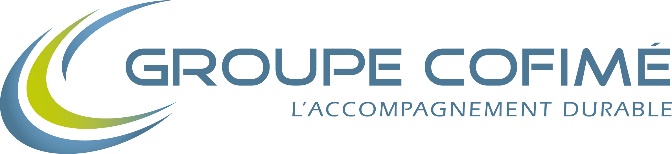 Réduction générale des cotisations patronales
La réduction générale de cotisations patronales 2024 couvre au niveau du SMIC, les cotisations patronales
D’assurance maladie (7%)
D’assurance vieillesse (8,55% +2,02%),
D’allocations familiales (3,45%),
De FNAL (0,10% ou 0,50%),
De retraite complémentaire (6,01%)
D’assurance chômage (4,05%, même en cas d’application du bonus/malus).
D’accident du travail (à hauteur de 0,46% contre 0,55% en 2023)
La contribution solidarité autonomie (0,30%)

Formule de calcul générale
C = (T/0,6) × [(1,6 × SMIC annuel/Rémunération annuelle brute) – 1]
T = 0,3194 pour un FNAL à 0,10%
T = 0,3234 pour un FNAL à 0,50%

En cas de répartition dérogatoire AGIRC-ARRCO ou taux particuliers
La part patronale prise en compte dans le coefficient T sera à ajuster mais dans 2 limites
La part patronale ne peut pas dépasser 6,01 points (limite absolue)
Les répartitions dérogatoires à la règle des 60/40 sont prises en compte dans la limite d’un maximum de 60 % à la charge de l’employeur
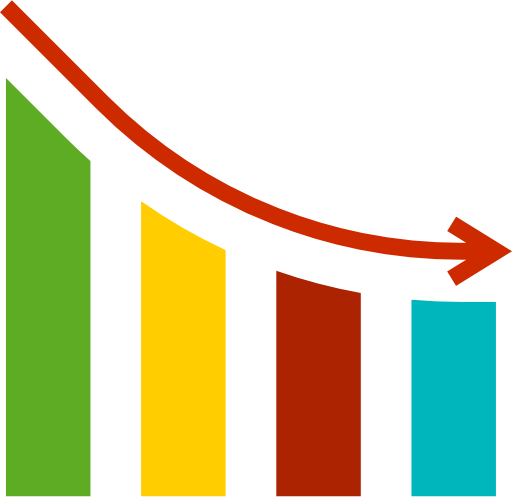 Actualité Sociale 12 Janvier 2024
32/61
©ATH 2024
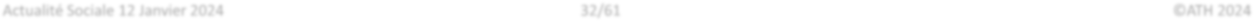 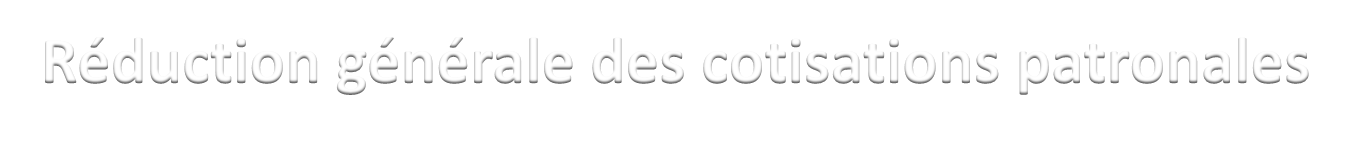 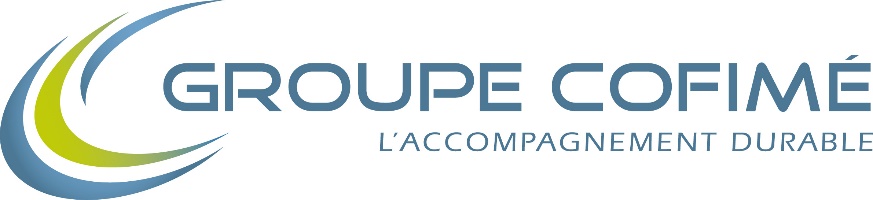 Réduction générale des cotisations patronales
Formule de calcul : cas des personnels roulants de marchandises
Conducteurs « grands routiers » ou « longues distances », durée de 43 h hebdomadaires :
C = (T / 0,6) × [(1,6 × 45/35 × SMIC annuel / rémunération annuelle brute) - 1]
Conducteurs « courtes distances » (sauf conducteurs de messagerie et convoyeurs de fonds), durée de 39 h  hebdomadaires :
C = (T / 0,6) × [(1,6 × 40/35 × SMIC annuel / rémunération annuelle brute) - 1]

Formule de calcul: salariés relevant de caisse de congés payés
C = (T / 0,6) × [(1,6 × SMIC annuel / rémunération annuelle brute) - 1] × 100/90

Formule de calcul: travailleurs temporaires
C = (T / 0,6) × [(1,6 × SMIC annuel / rémunération annuelle brute) - 1] × 1,1

Pour les entreprises appliquant une déduction forfaitaire spécifique pour frais professionnels
Le montant de la réduction générale des cotisations sociales calculé sur le brut abattu ne peut excéder 130 % du  montant de réduction calculé sans application de l’abattement
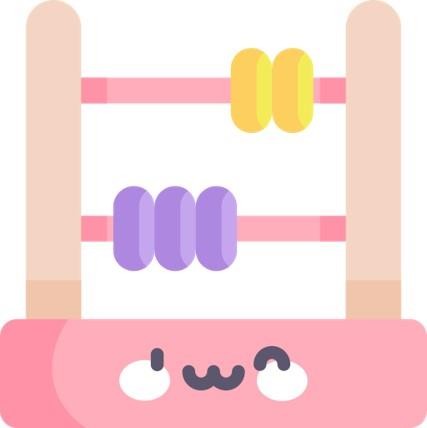 Actualité Sociale 12 Janvier 2024
33/61
©ATH 2024
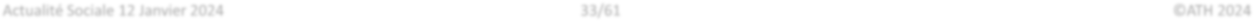 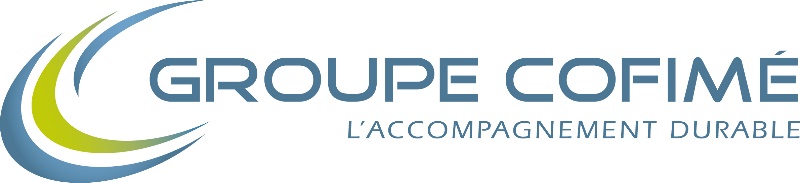 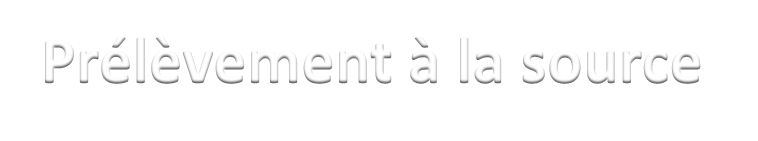 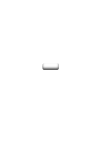 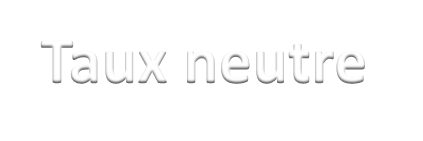 Prélèvement à la source - Taux neutre
Nouvelle grille du taux neutre applicable au 1er janvier 2024
Actualité Sociale 12 Janvier 2024
34/61
©ATH 2024
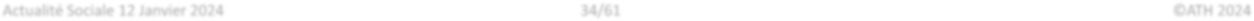 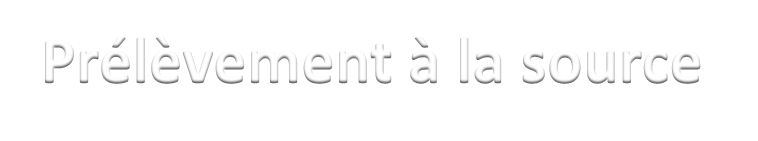 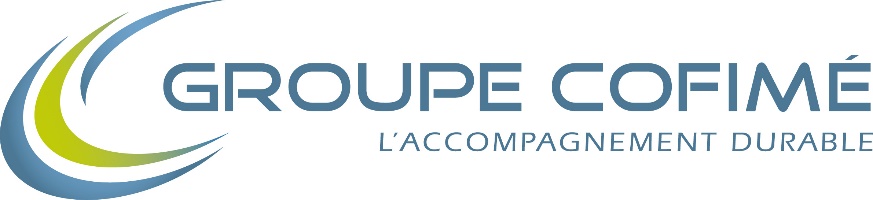 Prélèvement à la source
Contrats courts
Pour les contrats courts, dans la limite des deux premiers mois d’embauche, les grilles mensuelles de taux  neutre sont appliquées à l’assiette du PAS après un abattement égal à 50 % du SMIC net imposable.
Cet abattement est au 01/01/2024 de 725€
Sont visés les contrats suivants :
Les CDD (ou contrats de mission des intérimaires) à terme précis dont le terme initial n’excède pas 2 mois,
Les CDD (ou contrats de mission des intérimaires) à terme imprécis, mais dont la durée minimale prévue au contrat de  travail est inférieure ou égale à 2 mois.
Si l’employeur dispose d’un taux de PAS personnalisé en cours de validité pour le salarié, il doit appliquer ce taux
au salarié concerné, sans abattement d’assiette.


Apprentis/stagiaires
Seuil annuel d’exonération du PAS : 21 203€ pour 2024
Actualité Sociale 12 Janvier 2024
35/61
©ATH 2024
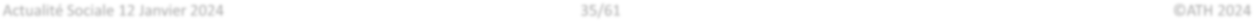 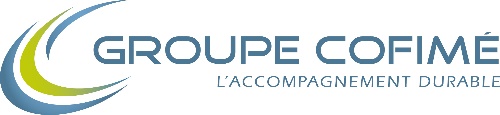 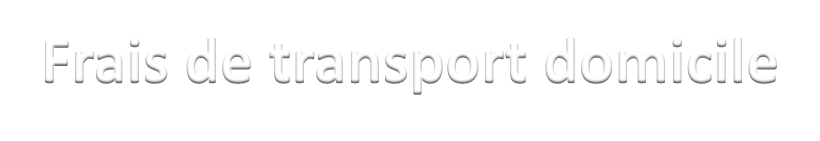 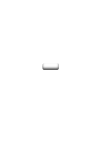 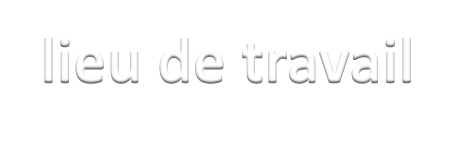 Frais de transport domicile-lieu de travail
Actualité Sociale 12 Janvier 2024
36/61
©ATH 2024
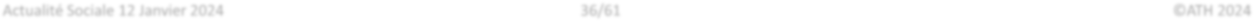 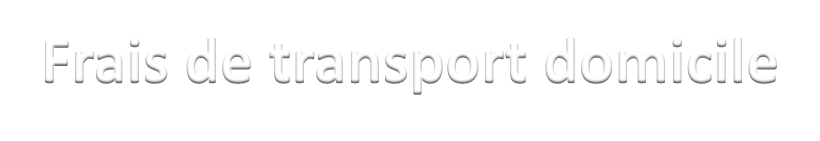 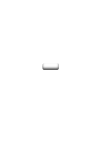 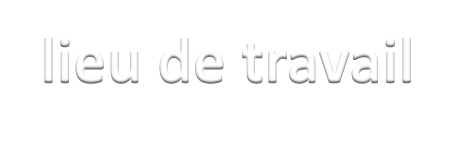 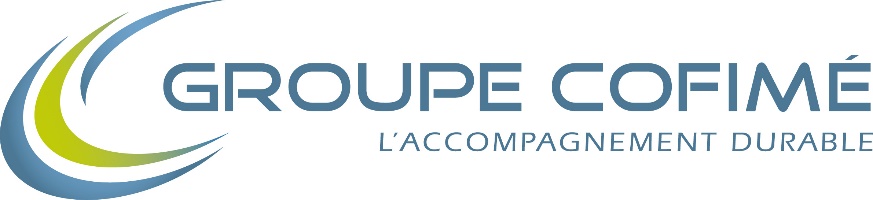 Frais de transport domicile-lieu de travail
Actualité Sociale 12 Janvier 2024
37/61
©ATH 2024
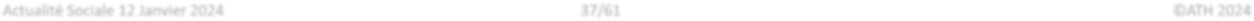 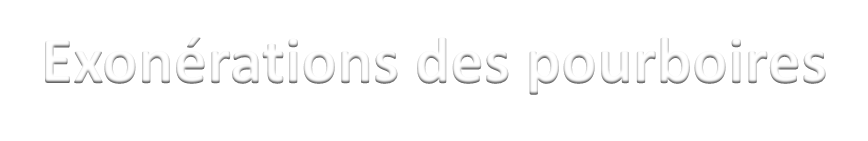 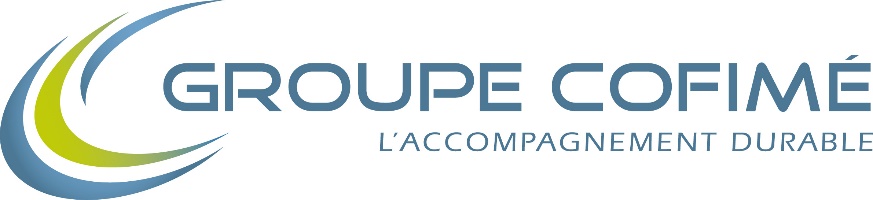 Exonérations des pourboires
La loi de finances pour 2024 proroge pour 2024  l’exonération d'impôt sur le revenu et de cotisations  sociales pour les pourboires remis volontairement  aux salariés en contact avec la clientèle et dont la  rémunération ne dépasse pas 1,6 Smic
Concerne aussi bien les pourboires remis directement  aux salariés que ceux remis à l’employeur et reversés  par lui au personnel en contact avec la clientèle
Concerne les salariés percevant, au titre des mois civils
concernés, une rémunération n’excédant pas 1,6 SMIC.
Le plafond de 1,6 SMIC est calculé en se référant au  SMIC calculé sur la base de la durée légale du travail ou  de la durée contractuelle du travail pour les salariés à  temps partiel, augmentée du nombre d’heures  supplémentaires ou complémentaires rémunérées,  sans tenir compte des majorations auxquelles elles  donnent lieu.
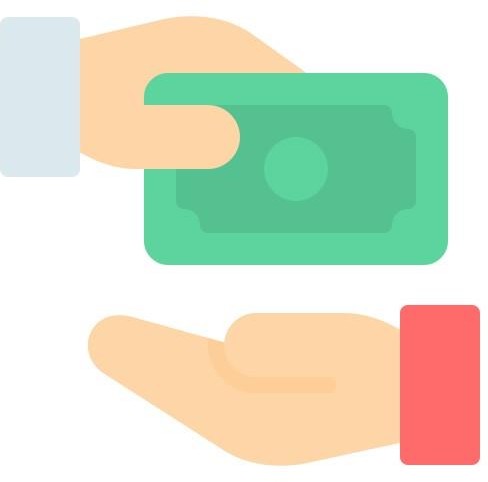 Actualité Sociale 12 Janvier 2024
38/61
©ATH 2024
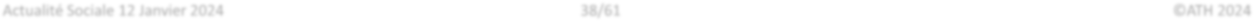 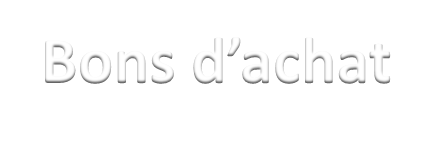 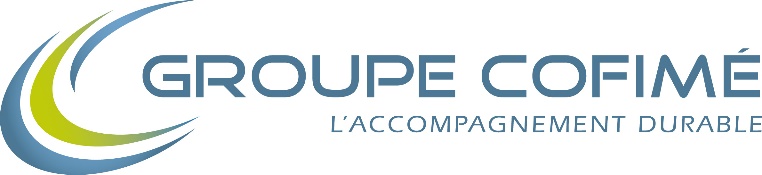 Bons d’achat
Bons d’achat et cadeaux attribués aux salariés pour les Jeux olympiques et paralympiques de Paris  2024
Le CSE ou l’employeur en l’absence de CSE peut accorder aux salariés des bons d’achat et /ou des cadeaux en
nature dans les conditions exceptionnelles suivantes:
Les bons d'achat ne doivent être utilisables que dans les boutiques officielles de ces compétitions (sur internet ou en  boutique)
Les cadeaux en nature (billets, transport, hébergement, cadeaux divers...) ne doivent provenir que des boutiques  officielles de ces compétitions (sur internet ou en boutique)
Les bons d’achat et/ou cadeaux en nature sont attribués par le comité social et économique (CSE), ou par l'employeur en
l’absence de CSE, et ce jusqu’au 8 septembre 2024 pour les Jeux paralympiques de Paris 2024
Le montant total des bons d’achat et/ou cadeaux en nature attribués au titre de ces compétitions sportives ne doit pas  dépasser 25 % du plafond mensuel de la Sécurité sociale par salarié et par année civile
–	Soit 966 € en 2024
–	Si ce plafond est dépassé, le dépassement sera soumis  à cotisations et contributions sociales
Urssaf.fr
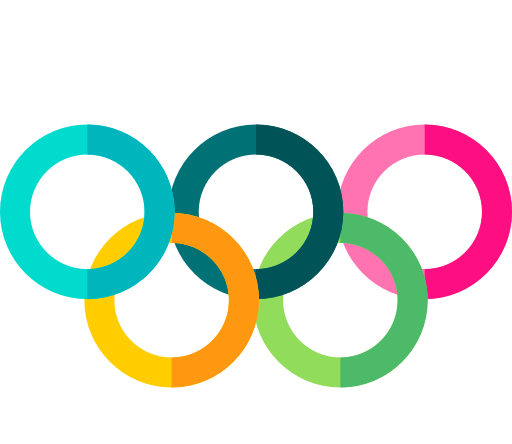 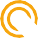 Actualité Sociale 12 Janvier 2024
39/61
©ATH 2024
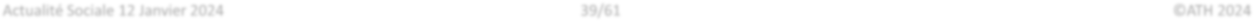 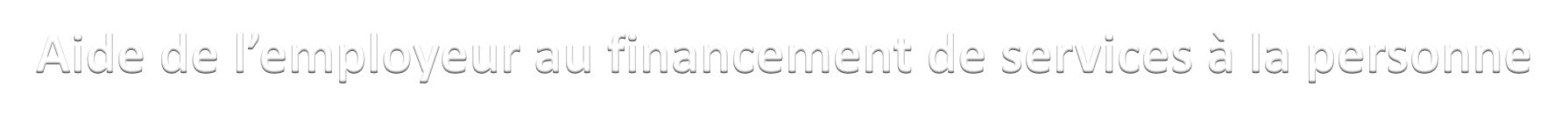 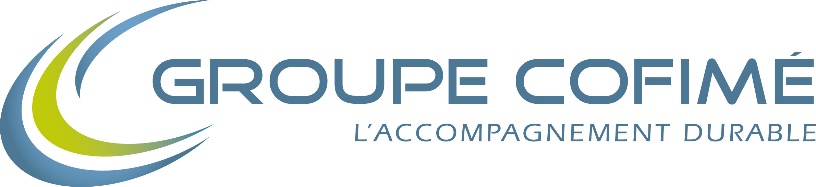 Aide de l’employeur au financement de services à la personne
Aide de l’employeur au financement de services à la personne
Le montant de l’exonération de charges sociales et d’impôt sur le revenu est de 2 421€, par année civile et par
bénéficiaire, à compter du 1er janvier 2024 (arrêté à paraitre)
Ce montant, même exonéré, est à intégrer au « Montant net social » du bulletin de paye

Soit à faciliter l’accès à des services à la personne au sein de  l’entreprise au bénéfice des salariés (ex. : entretien de la  maison, travaux ménagers, petits travaux de jardinage)
Soit à financer des activités entrant dans le champ des
services à la personne (ex. : garde d’enfants au domicile)
L’aide est
destinée :
Soit à financer certaines activités de garde d’enfants hors du  domicile (ex. : crèches, garderies périscolaires, assistants  maternels)
Soit à financer des prestations directement liées à la gestion  et au fonctionnement du chèque emploi-service universel  (CESU)
Actualité Sociale 12 Janvier 2024
40/61
©ATH 2024
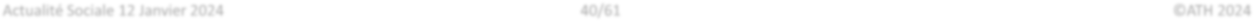 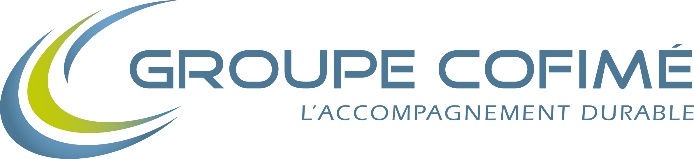 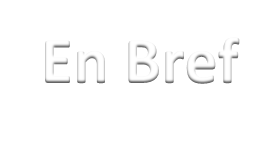 En Bref
Contrat de sécurisation professionnelle


Le CSP est reconduit à l’identique jusqu’au 31/12/2024
Arrêté du 28 décembre 2023, JO du 30


Activité partielle et Activité partielle de  longue durée (APLD)

Taux horaire minimum de l’allocation remboursée à l’employeur
au 1er janvier 2024
Activité partielle: 8,30 € / APLD: 9,22€
Taux horaire minimum de l’allocation versée au salarié au
1er janvier 2024
Activité partielle ou APLD: 9,22€
Décret 2023-1305 du 27 décembre 2023, JO du 29
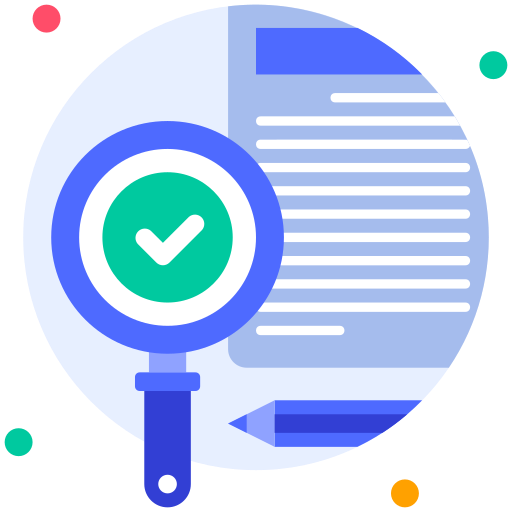 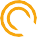 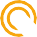 Actualité Sociale 12 Janvier 2024
41/61
©ATH 2024
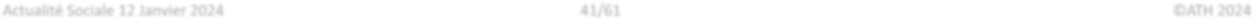 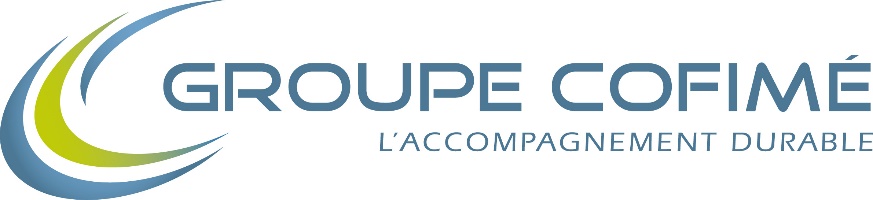 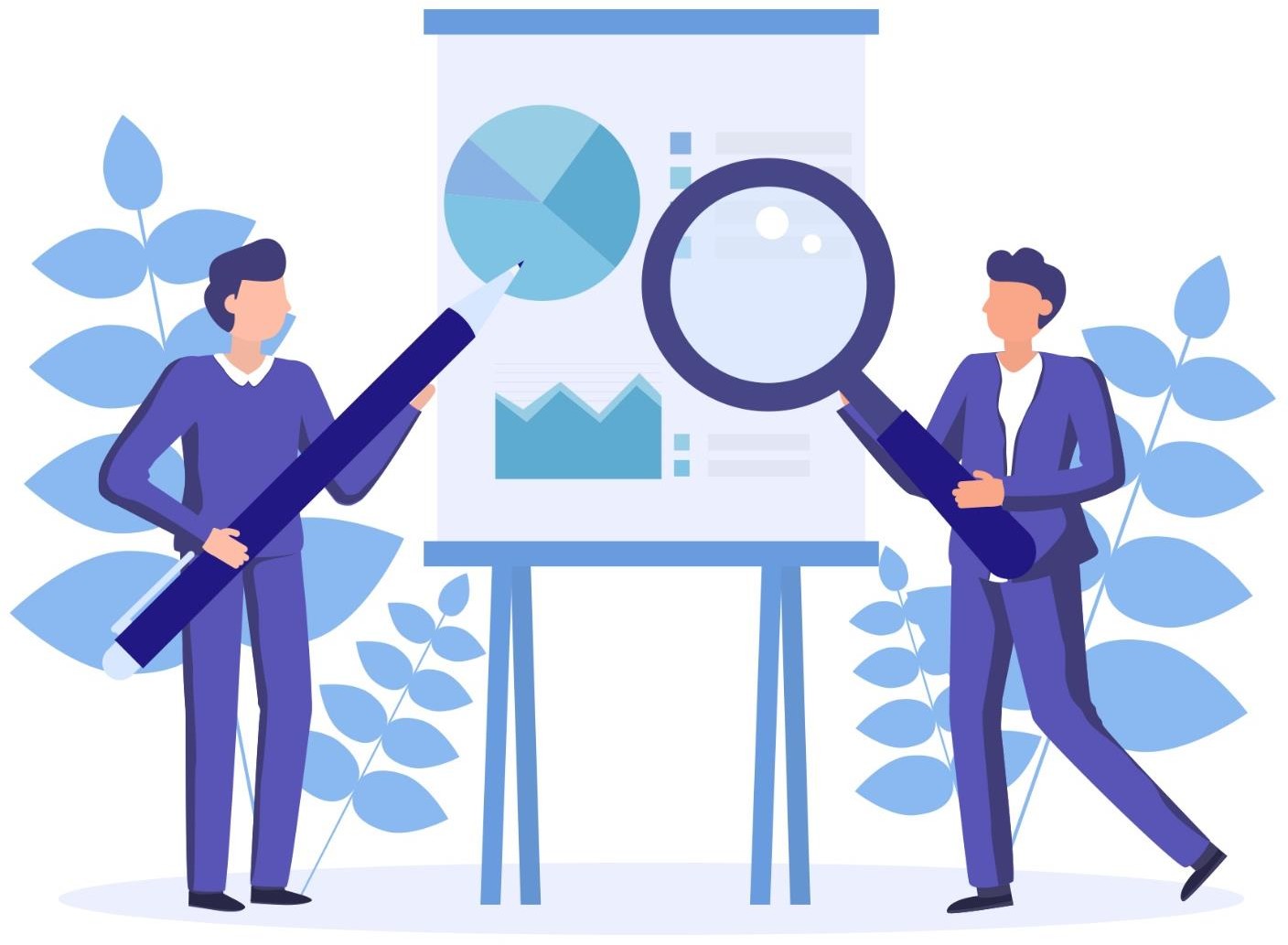 Les autres dispositions
©ATH 2024
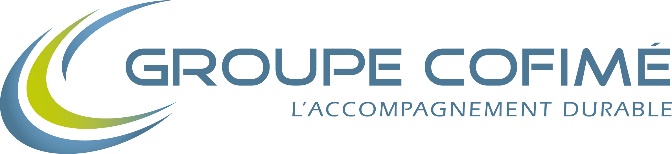 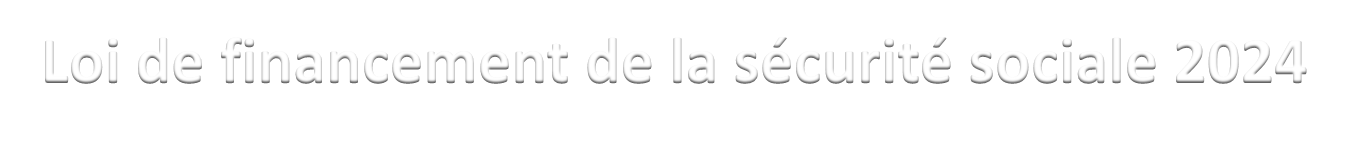 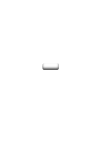 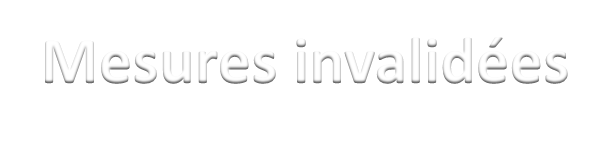 Loi de financement de la sécurité sociale 2024 - Mesures invalidées
Les mesures suivantes ont été invalidées par le Conseil Constitutionnel
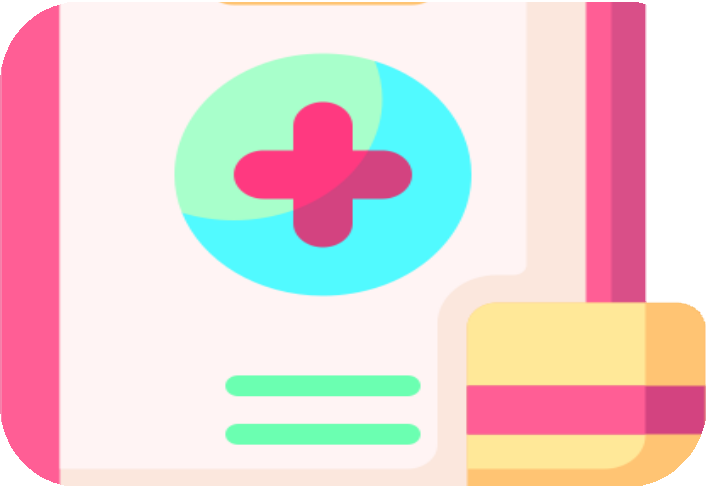 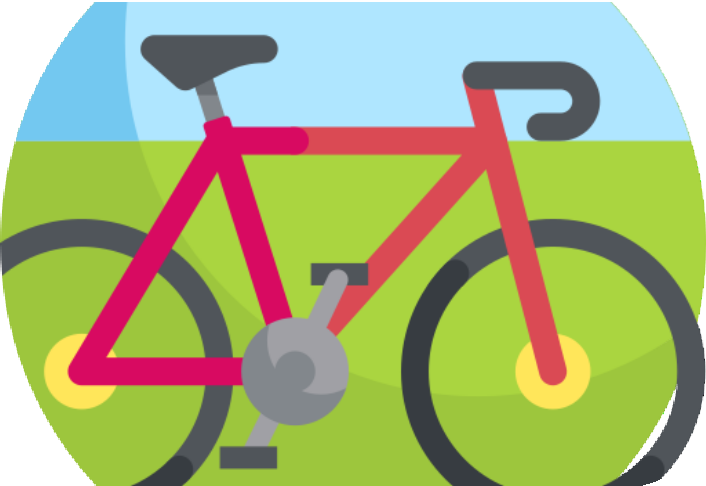 La suspension automatique des IJ  maladie en cas de caractère injustifié  de l’arrêt de travail établi par une  contre-visite médicale diligentée par  l’employeur
La prise en charge obligatoire par
l’employeur des titres d’abonnement  de location de vélos souscrits par leurs  salariés pour leurs déplacements  domicile-travail auprès d’opérateurs  privés
Actualité Sociale 12 Janvier 2024
43/61
©ATH 2024
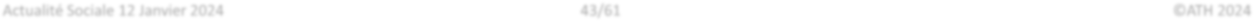 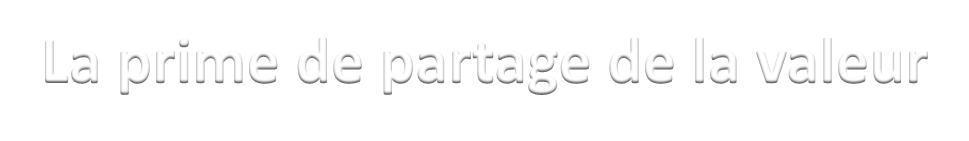 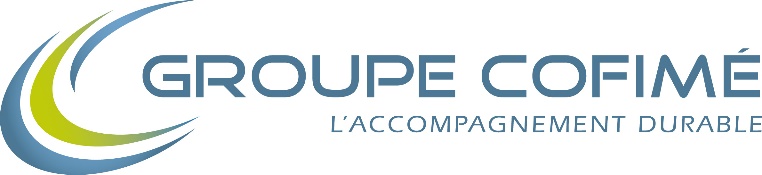 La prime de partage de la valeur
Suite aux évolutions apportées à la PPV par la loi du 29 novembre 2023 sur le partage de la valeur au
sein de l'entreprise, le BOSS a été actualisé.
Le seuil de 50 salariés pour l’exonération renforcée est apprécié selon les règles de la Sécurité sociale
Effectif de référence de l’entreprise correspondant à la moyenne du nombre de personnes employées au cours de chacun  des mois de l'année civile précédente.
Mais le moratoire de 5 ans prévu en cas de franchissement du seuil à la hausse ne s’applique pas
–	Quand l’effectif Sécurité sociale, calculé sur une année N, atteint ou dépasse les 50 salariés, l’exonération renforcée n’est
pas applicable en année N + 1.
Les employeurs peuvent attribuer 2 PPV au cours d’une même année civile
Dans la limite du plafond global d’exonération (3 000 € ou 6 000 € selon le cas) et d’un versement par trimestre de chaque
année.
L’employeur doit conclure un accord ou prendre une décision unilatérale pour chaque prime (les bénéficiaires et les  critères d’attribution peuvent être différents)
La possibilité d’affectation de la prime sur un plan d’épargne est subordonnée à la parution d’un décret toujours
en attente
Boss / Mesures exceptionnelles / Protection pouvoir d'achat
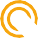 Actualité Sociale 12 Janvier 2024
44/61
©ATH 2024
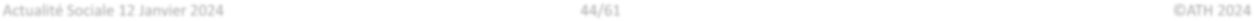 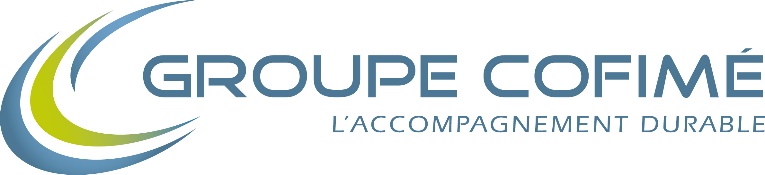 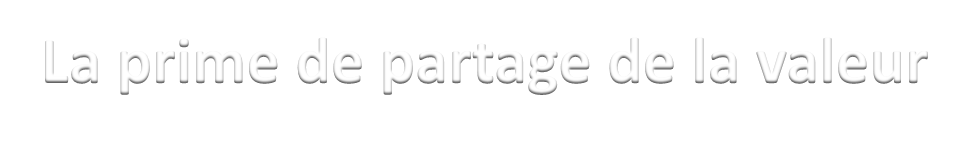 La prime de partage de la valeur
Régime social et fiscal applicable du 1er janvier 2024 au 31 décembre 2026
* Rémunération au cours des 12 mois précédant le versement de la prime (à proratiser en cas de temps partiel et de salarié non employé sur toute la période).
Actualité Sociale 12 Janvier 2024
45/61
©ATH 2024
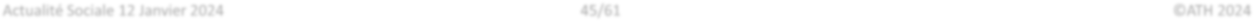 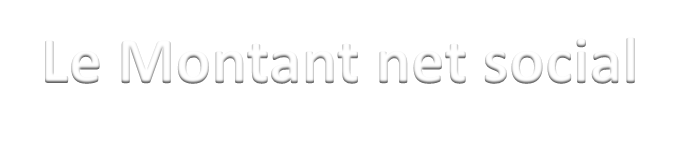 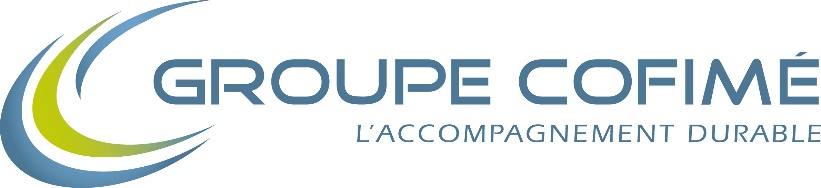 Le Montant net social
Le Montant net social correspond au montant des revenus salariaux pris en compte pour la  détermination du droit ou du montant de certaines prestations sociales comme le Revenu de solidarité  active (RSA) et la Prime d’activité
Il est constitué de l’ensemble des sommes brutes correspondant aux rémunérations et revenus de  remplacement, versés par les employeurs à leurs salariés (salaires, primes, rémunération des heures  supplémentaires, avantages en nature, indemnités de rupture, etc.), diminuées des cotisations et contributions  sociales qui leur sont applicables.
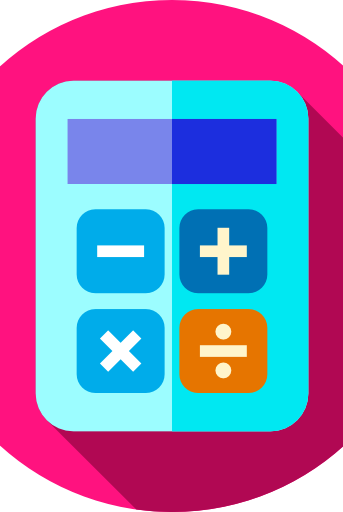 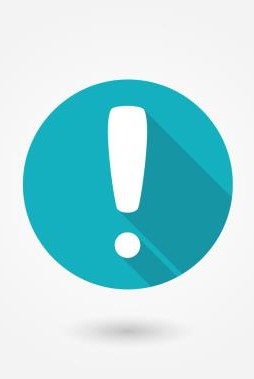 Son calcul a été modifié à compter du
1er janvier 2024
BOSS / Bulletin de paie / Montant net  social version 1er janvier 2024
L’affichage du Montant net social sur le
bulletin de paye est obligatoire
Sa déclaration en DSN est obligatoire à
partir de janvier 2024
Décret 2023-1378 du 28 décembre 2023,  JO du 30
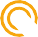 Actualité Sociale 12 Janvier 2024
46/61
©ATH 2024
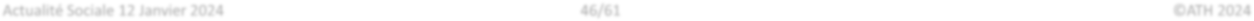 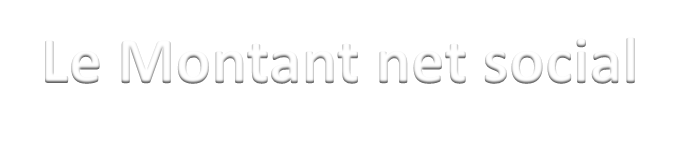 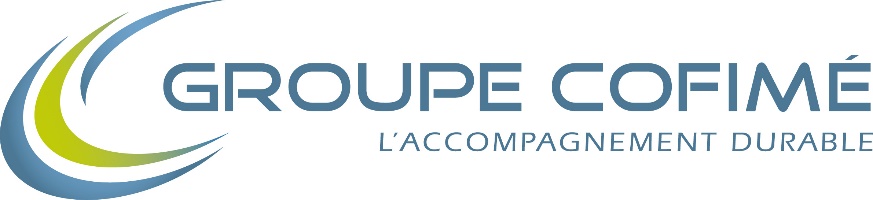 Le Montant net social
Evolution du Montant net social pour les revenus perçus à
compter du 1er janvier 2024
Les indemnités journalières de sécurité sociale en cas de  subrogation par l’employeur sont désormais prises en compte  pour le calcul du MNS lors de leur versement par l’employeur  (montant net)
Contributions de protection sociale complémentaire  (prévoyance et retraite supplémentaire)
Toutes les contributions patronales finançant des garanties  collectives de protection sociale complémentaire sont exclues du  MNS
Toutes les cotisations salariales finançant des garanties collectives  de protection sociale complémentaire doivent être déduites pour  arriver au MNS
De même, les options individuelles rattachées à des garanties  collectives ne doivent pas être prises en compte pour la part  patronale et doivent être déduites pour la part salariale.
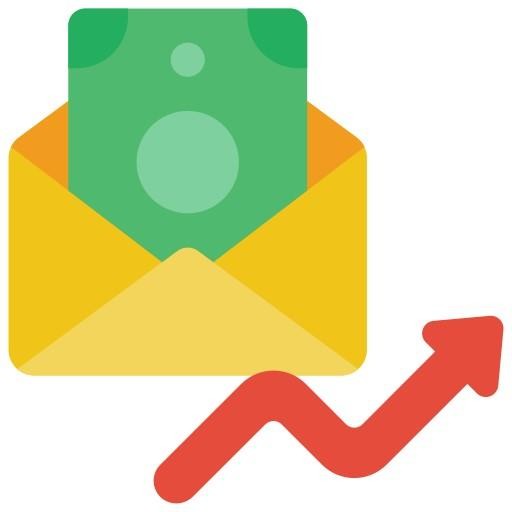 Actualité Sociale 12 Janvier 2024
47/61
©ATH 2024
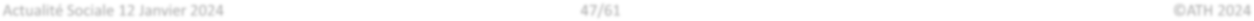 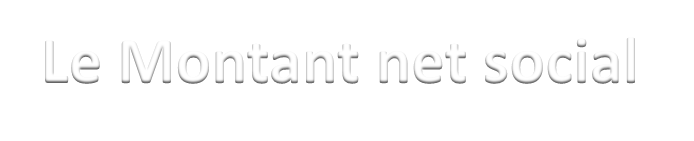 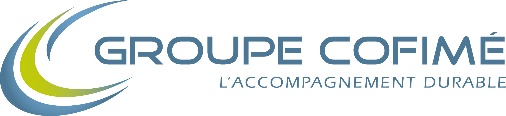 Le Montant net social
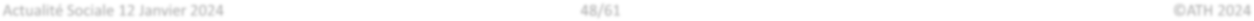 Actualité Sociale 12 Janvier 2024	48/61	©ATH 2024
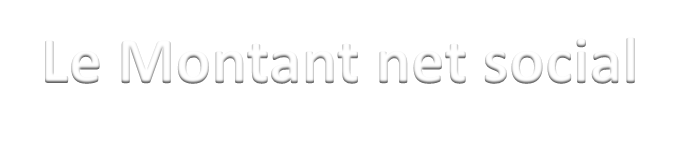 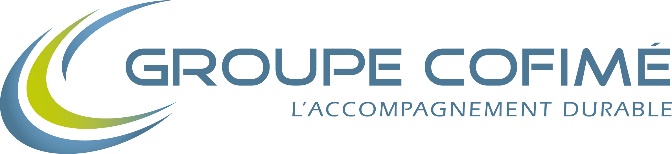 Le Montant net social
Actualité Sociale 12 Janvier 2024
49/61
©ATH 2024
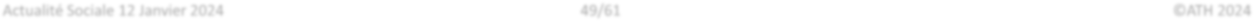 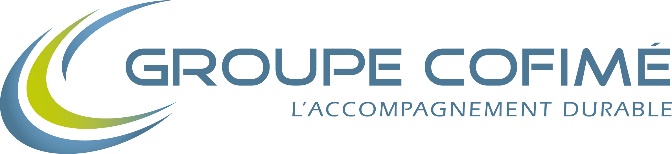 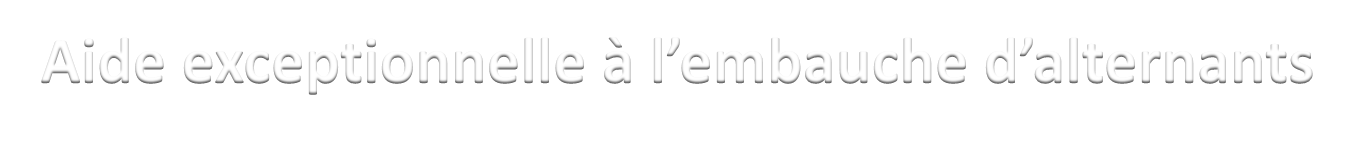 Aide exceptionnelle à l’embauche d’alternants
Cette aide est prolongée pour les contrats conclus jusqu’au 31 décembre 2024
Cette aide concerne
Les contrats d’apprentissage ne pouvant bénéficier de l’aide unique
Dans les entreprises de moins de 250 salariés, les contrats d’apprentissage préparant un diplôme ou un titre à finalité  professionnelle équivalant au moins à bac + 2 (niveau 5) et au maximum à bac + 5 (niveau 7)
Dans les entreprises de 250 salariés et plus les contrats d’apprentissage préparant un diplôme ou un titre à finalité  professionnelle équivalant au plus à bac + 5 (niveau 7)
Les contrats de professionnalisation conclus avec des salariés âgés de moins de 30 ans (âge apprécié à la date de  conclusion du contrat) préparant:
Un diplôme ou un titre à finalité professionnelle équivalant au plus à bac + 5 (niveau 7),
Ou un certificat de qualification professionnelle,
Ou un contrat expérimental visant à favoriser l’accès à la certification et à l’insertion professionnelles dans les secteurs  rencontrant des difficultés particulières de recrutement en comportant des actions en vue de la validation des acquis de  l’expérience (« VAE inversée »)
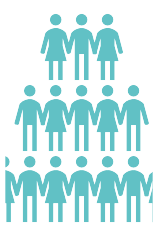 Montant de l’aide :
6 000€ maximum, au titre de la première  année d’exécution du contrat
Pour bénéficier de l’aide les entreprises de plus de
250 salariés doivent justifier d'un pourcentage
minimal d’alternants à l’effectif au 31/12/2025
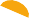 Actualité Sociale 12 Janvier 2024
50/61
©ATH 2024
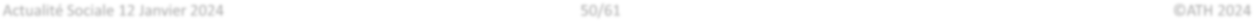 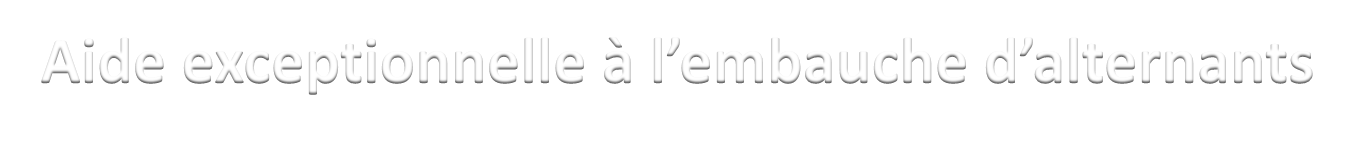 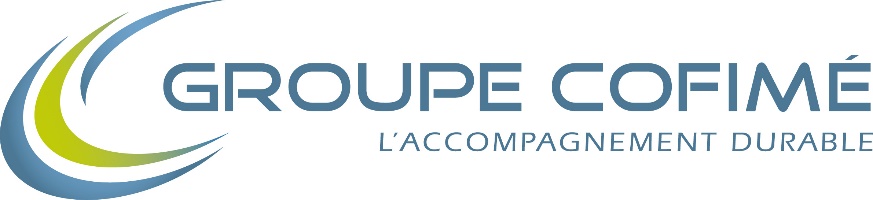 Aide exceptionnelle à l’embauche d’alternants
Modalités d’attribution de l’aide
L’employeur doit transmettre le contrat à l’opérateur de compétences (OPCO),
Le bénéfice de l’aide est subordonné au dépôt du contrat par l'OPCO auprès du ministre chargé de la formation  professionnelle
Le ministre adresse par voie dématérialisée à l'ASP les informations nécessaires au paiement de l'aide. Cette transmission  vaut décision d'attribution, sauf pour les entreprises d'au moins 250 salariés, qui doivent fournir une déclaration sur  l’honneur attestant le respect des règles de quota d’alternants.
La gestion des aides est assurée par l'Agence de services et de paiement
L’aide est versée mensuellement par anticipation du paiement de la rémunération et dans l’attente de la transmission par
l’employeur des données de la déclaration sociale nominative
Si les données ne sont pas transmises, le versement de l’aide est suspendu le mois suivant.
L’aide n’est pas due:
En cas de suspension du contrat sans rémunération, pour chaque mois considéré.
En cas de rupture anticipée du contrat, à compter du mois suivant la date de fin du contrat.

Décret 2022-1714 du 29 décembre 2022, JO du 30 modifié par Décret n° 2023-1354 du 29 décembre 2023, JO du 30
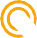 Actualité Sociale 12 Janvier 2024
51/61
©ATH 2024
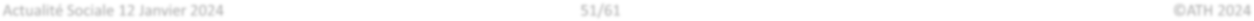 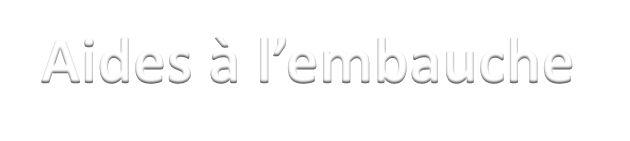 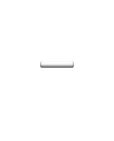 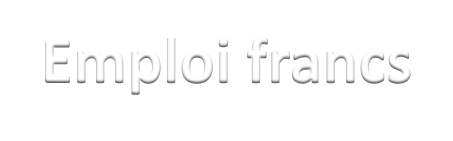 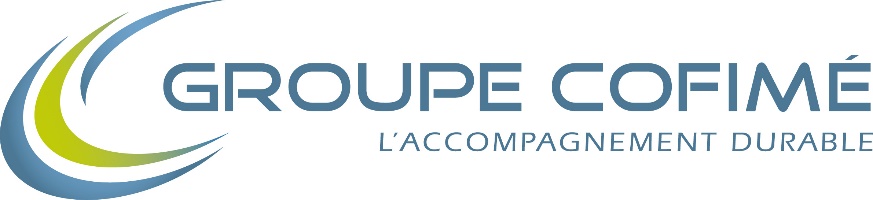 Aides à l’embauche – Emploi francs
Emplois francs
Dispositif prolongé pour les contrats conclus jusqu’au 31 décembre 2024

Contrats réservés à des personnes résidant dans l’un des quartiers prioritaires de la politique de la ville (QPV).
Il doit s’agir : de demandeurs d’emploi inscrits à France Travail (Ex. Pôle Emploi) en catégorie 1, 2, 3, 6, 7 ou 8 ; d'adhérents à un  contrat de sécurisation professionnelle; ou de jeunes suivis par une mission locale qui ne sont pas inscrits en tant que  demandeurs d’emploi.

Emploi en CDI ou CDD de 6 mois au moins.

Aide, pour un salarié à temps plein: 5 000 €/an pendant 3 ans pour une embauche en CDI.
2 500 €/an pendant 2 ans pour une embauche en CDD d’au moins 6 mois.
–	L’aide est proratisée en cas de temps partiel ainsi qu’en cas d’interruption du contrat.

Nouveau délai de dépôt
L’employeur n’a plus qu’1 mois suivant la date de signature du contrat pour déposer sa demande d’aide, au lieu de 3 mois  auparavant.


Décret 2023-1353 du 29 décembre 2023, JO du 30, modifiant le décret n° 2019-1471 du 26 décembre 2019
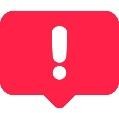 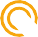 Actualité Sociale 12 Janvier 2024
52/61
©ATH 2024
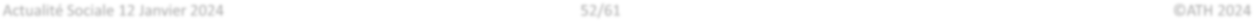 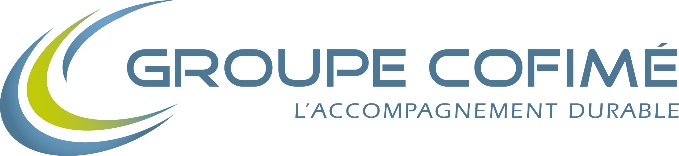 Refus d’un CDI après un CDD
La loi Marché du travail du 21 décembre 2022 a prévu la
limitation de l’ouverture des droits à chômage des  salariés en fin de CDD ou de mission d’intérim qui
refusent par 2 fois un CDI visant un même emploi ou un  emploi similaire
Pour les employeurs cette mesure implique de suivre  certaines formalités
Entrée en vigueur de la mesure au 1er janvier 2024
suite à la parution du décret d’application
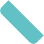 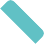 Même emploi ou un emploi similaire
Rémunération au moins équivalente pour une durée de  travail équivalente (ne concerne pas les intérimaires)
Même classification (ne concerne pas les intérimaires)  Sans changement du lieu de travail
Les propositions de CDI concernées par cette procédure  doivent avoir les caractéristiques suivantes
Par lettre recommandée avec accusé de réception  Par lettre remise en main propre contre décharge  Par tout autre moyen donnant date certaine à sa
réception.
La proposition de CDI doit être notifiée au salarié avant  le terme du CDD ou du contrat de mission
Actualité Sociale 12 Janvier 2024
53/61
©ATH 2024
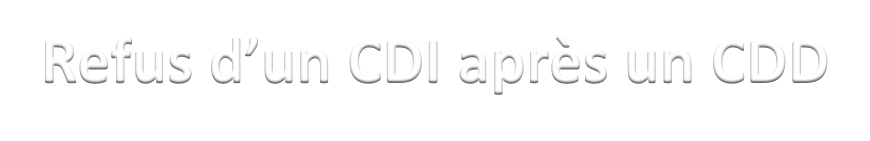 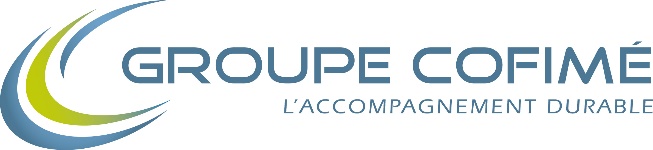 Refus d’un CDI après un CDD
L’employeur ou l’entreprise utilisatrice doit accorder au salarié un délai raisonnable pour se
prononcer sur la proposition de CDI
La proposition de CDI doit indiquer le délai de réflexion accordé au salarié et préciser que son absence de
réponse vaudra refus de la proposition de CDI
Le décret ne donne pas de précision sur la durée de ce délai
L’employeur doit informer France Travail (Ex. Pôle emploi) du refus du salarié, dans un délai d’un
mois, par voie dématérialisée
En justifiant du caractère similaire de l’emploi proposé
En indiquant le délai laissé au salarié pour se prononcer sur la proposition de CDI
En indiquant la date de refus exprès du salarié, ou en cas d'absence de réponse, la date d'expiration du délai  au terme duquel le refus est réputé acquis
L’information se fait par voie dématérialisée, sur une plateforme dédiée, accessible à partir du site France
travail
www.demarches-simplifiees.fr
France travail informe le salarié des informations reçues de l’employeur et des conséquences de ce
refus sur l'ouverture de ses droits à l'allocation chômage
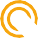 Actualité Sociale 12 Janvier 2024
54/61
©ATH 2024
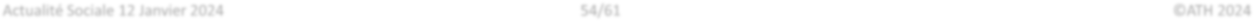 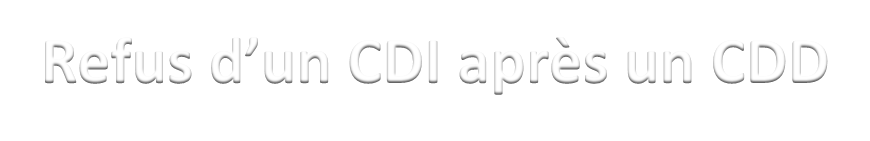 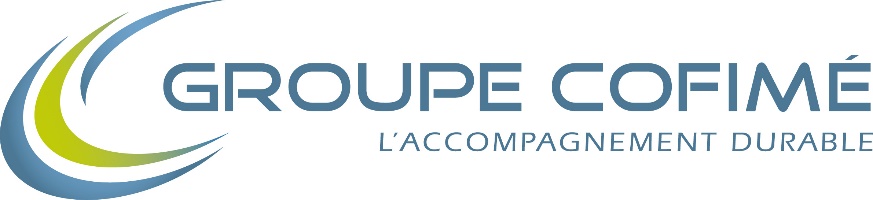 Refus d’un CDI après un CDD
Actualité Sociale 12 Janvier 2024
55/61
©ATH 2024
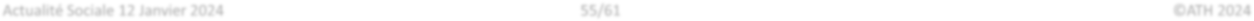 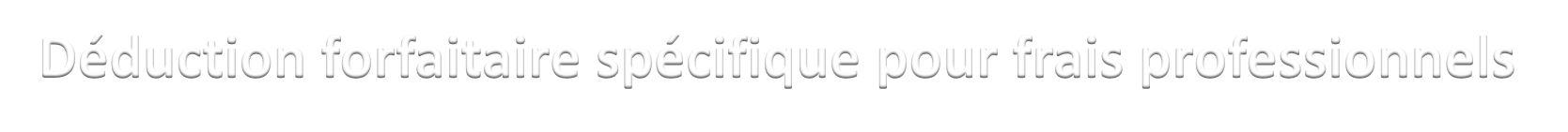 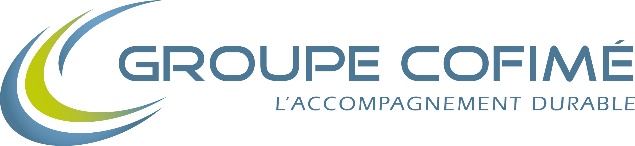 Déduction forfaitaire spécifique pour frais professionnels	

A compter du 1er  janvier 2024, de nouveaux secteurs bénéficient d’une sortie progressive de la
déduction forfaitaire spécifique pour frais professionnels.
Du spectacle vivant et  du spectacle enregistré
Sont  concernés  les secteurs
Des VRP
Des casinos et cercles de jeux
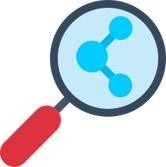 Actualité Sociale 12 Janvier 2024
56/61
©ATH 2024
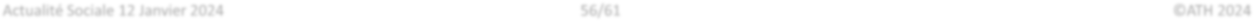 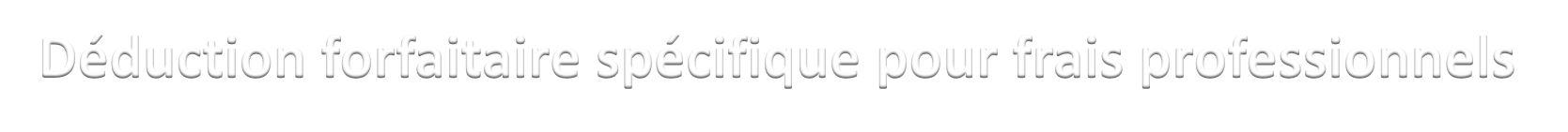 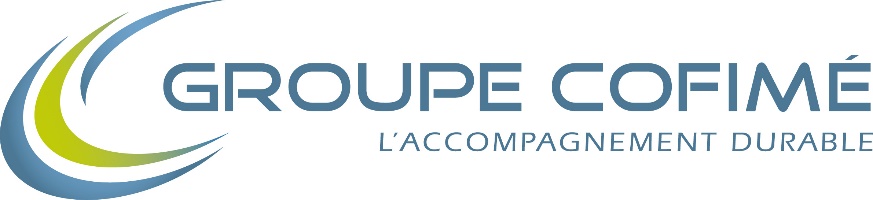 Déduction forfaitaire spécifique pour frais professionnels
Conditions d’application de la DFS dans ce cadre :
Application possible même en l’absence de frais professionnels réellement supportés par les salariés
L’ensemble des remboursements de frais professionnels peuvent faire l’objet d’un cumul avec la DFS
Assouplissement des règles de consentement des salariés pendant la période transitoire
Si le consentement des salariés a été recueilli pour une durée indéterminée par l’employeur, il couvre, pour ces salariés, la
période restant à courir jusqu’à la suppression du dispositif.
En revanche, si le consentement des salariés a été recueilli pour une durée déterminée par l’employeur, celui-ci devra de nouveau  demander leur consentement à l’issue de cette période, et ce jusqu’à la suppression du dispositif.
Pour tout salarié embauché à compter du 1er janvier 2023 l’application de la DFS	est conditionnée au recueil de son  consentement (en l’absence d’accord collectif).
L’employeur a la possibilité de proposer explicitement à son salarié que son accord vaut pour une période qui soit supérieure à la  durée du contrat, en vue d’appliquer la DFS au titre de contrats ultérieurs exercés auprès de ce même employeur au cours de la  période couverte.
Lorsque le travailleur ne répond pas à cette consultation, son silence vaut accord.
Le salarié a la possibilité de demander à tout moment à renoncer au bénéfice de la DFS. Sa décision prend effet à compter de l’année
civile suivante.
Boss / Frais professionnels / §2300 et suivants
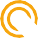 Actualité Sociale 12 Janvier 2024
57/61
©ATH 2024
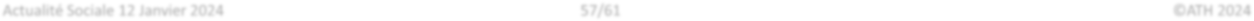 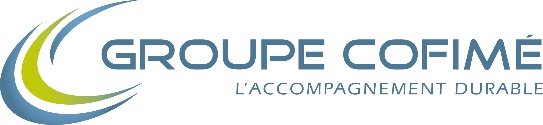 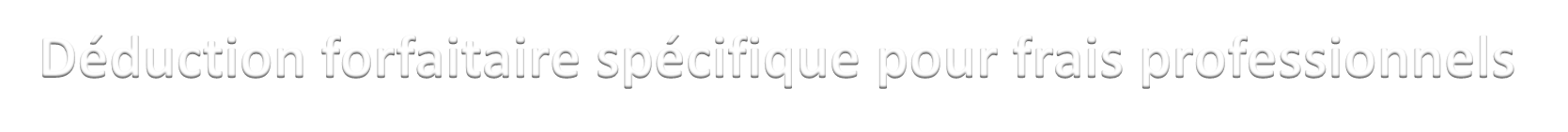 Déduction forfaitaire spécifique pour frais professionnels
Actualité Sociale 12 Janvier 2024
58/61
©ATH 2024
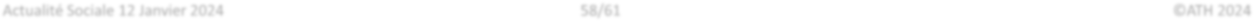 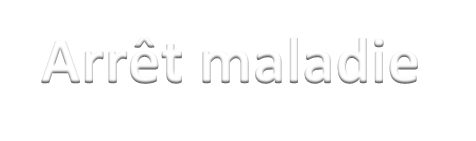 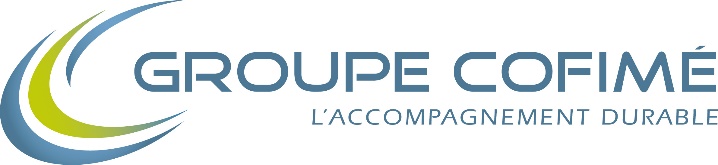 Arrêt maladie
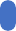 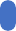 Un formulaire Cerfa papier spécifique
« Avis d’arrêt de travail initial sans  carence » est mis à disposition des  médecins pour la prescription de ces  arrêts
Au plus tard le 1er juillet 2024, la
suppression du délai de carence de  3 jours sera également effective pour  les salariées placées en arrêt maladie  après une interruption médicale de
grossesse
A compter du 1er janvier 2024, pour  les arrêts maladie prescrits faisant  suite à une interruption spontanée de  grossesse ayant eu lieu avant la 22éme  semaine d’aménorrhée
La salariée conserve le choix de  demander la prescription d’un arrêt de  travail pour maladie indemnisé avec  application du délai de carence dans les  conditions de droit commun afin de  garantir le respect du secret médical  auprès de l’employeur
Suppression des 3 jours de carence pour  le versement des IJSS maladie.
Le délai de carence de 7 jours de
l’indemnisation complémentaire
« employeur » prévu par le code du
travail n’est, quant à lui, pas supprimé.
La délivrance d’un arrêt de travail pour maladie sans application du délai de carence est sans impact sur les modalités déclaratives de
l’arrêt maladie en DSN : celui-ci reste à déclarer sous le motif d’un arrêt maladie « classique ».
Actualité Sociale 12 Janvier 2024
59/61
©ATH 2024
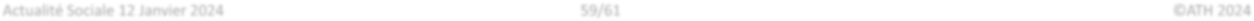 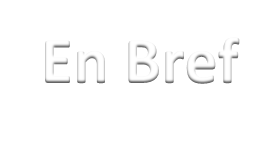 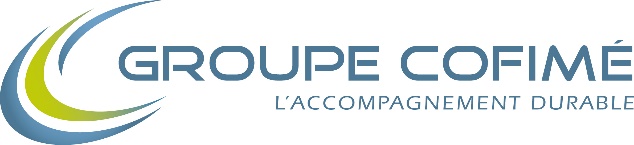 En Bref
Exonérations Zonées (LF 2024)
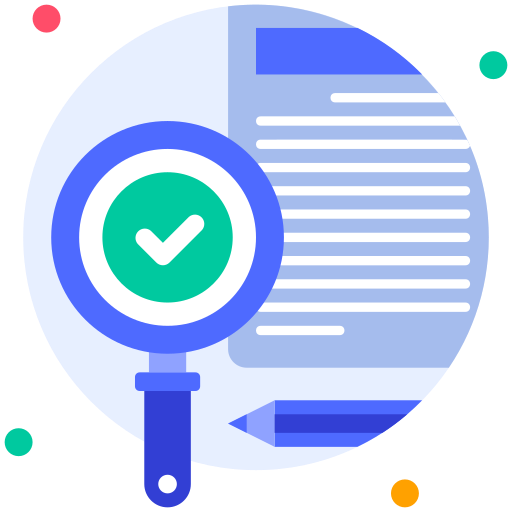 L’exonération « Bassin d’emploi à redynamiser (BER) » est
prolongée jusqu’au 31 décembre 2026
L’exonération « Zone de revitalisation rurale (ZRR) » est prolongée
jusqu’au 30 juin 2024.
À compter du 1er juillet 2024, un nouveau zonage, appelé « Zones  France Ruralités Revitalisation (ZFRR) » sera mis en place
Mesures de soutien de l’URSSAF
Pour les employeurs et travailleurs indépendants touchés par  les récentes intempéries (Urssaf.fr)
Pour les professionnels du secteur de la conchyliculture  (Urssaf.fr)
Actualité Sociale 12 Janvier 2024
60/61
©ATH 2024
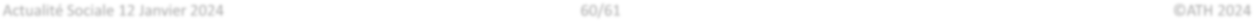 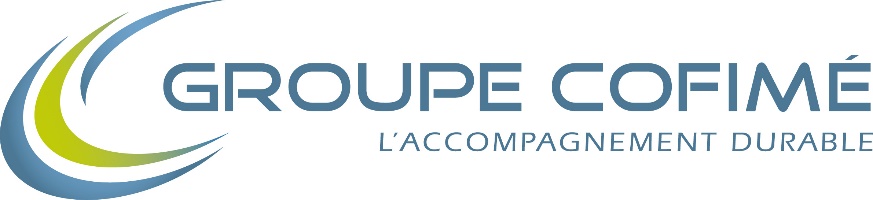 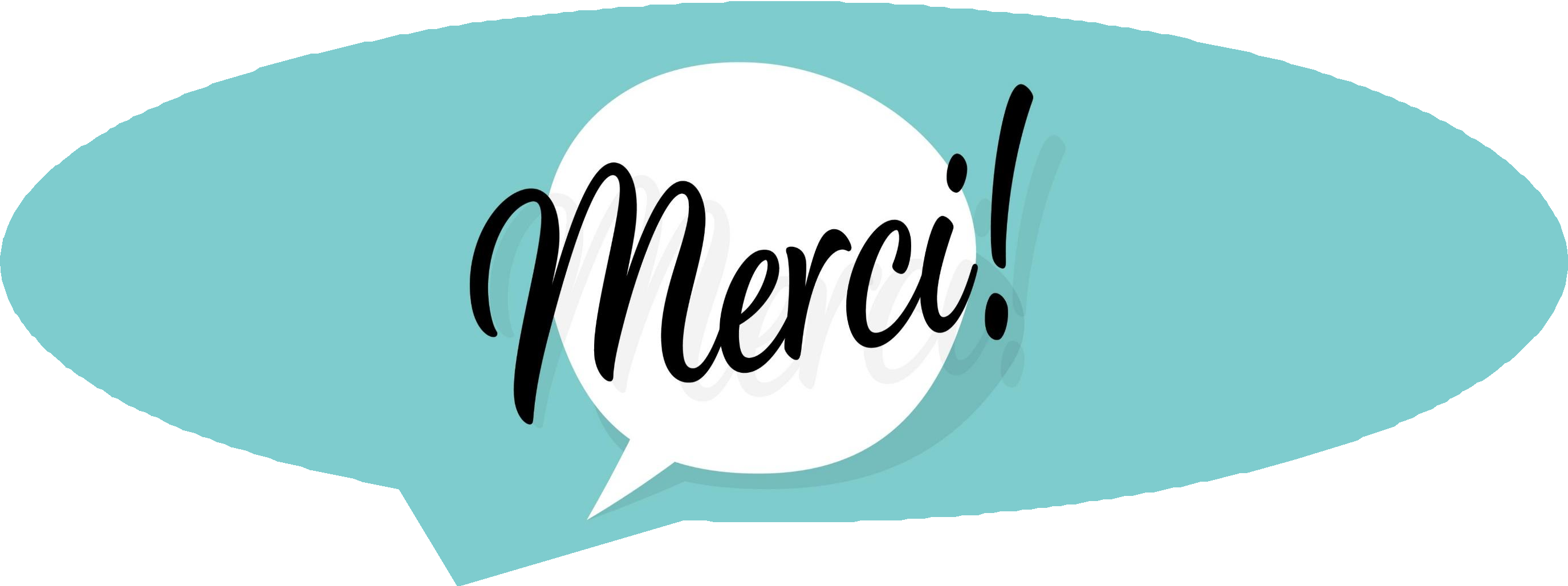 Actualité Sociale 12 Janvier 2024
61/61
©ATH 2024
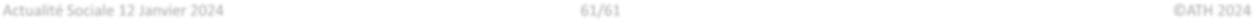